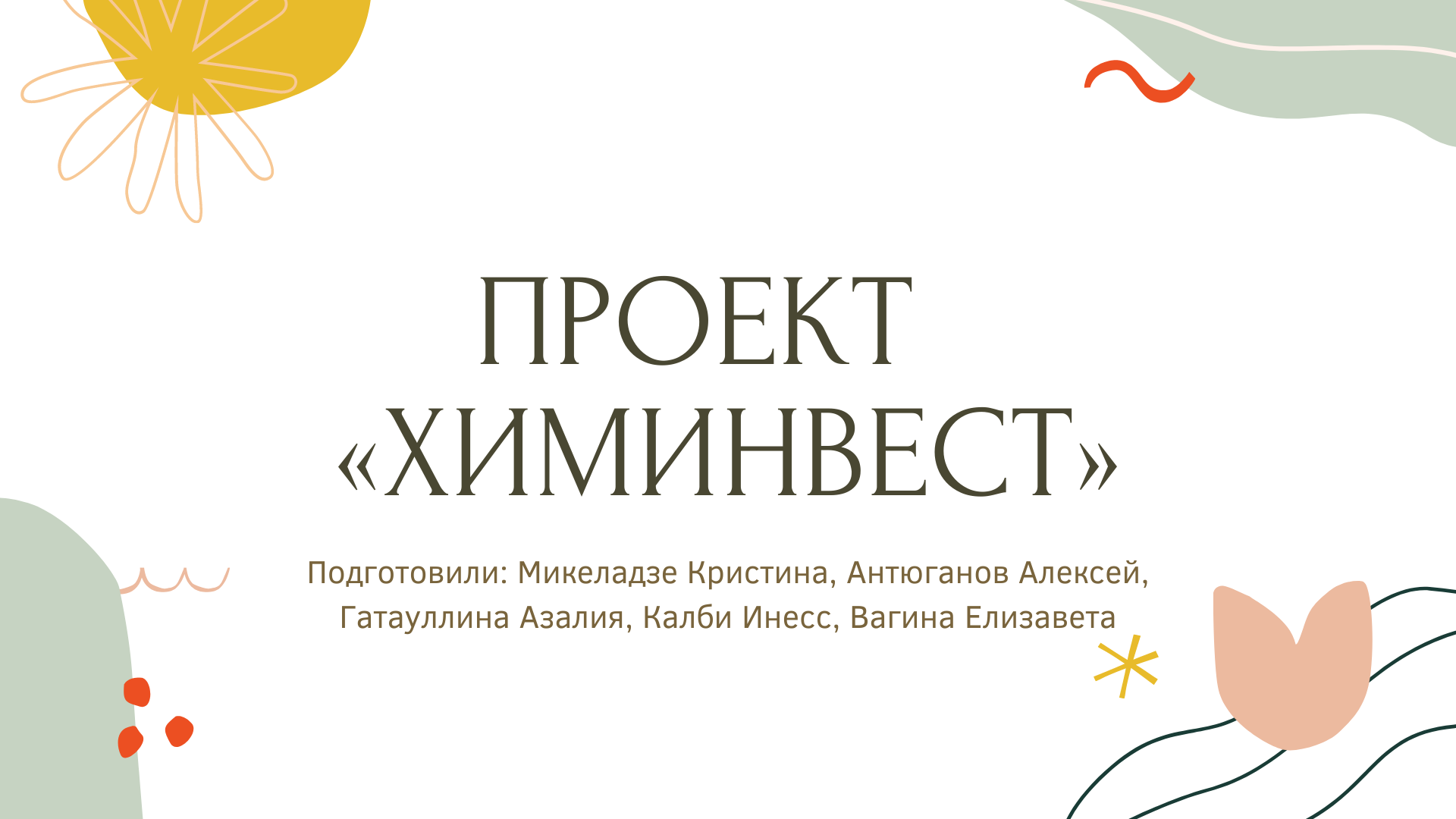 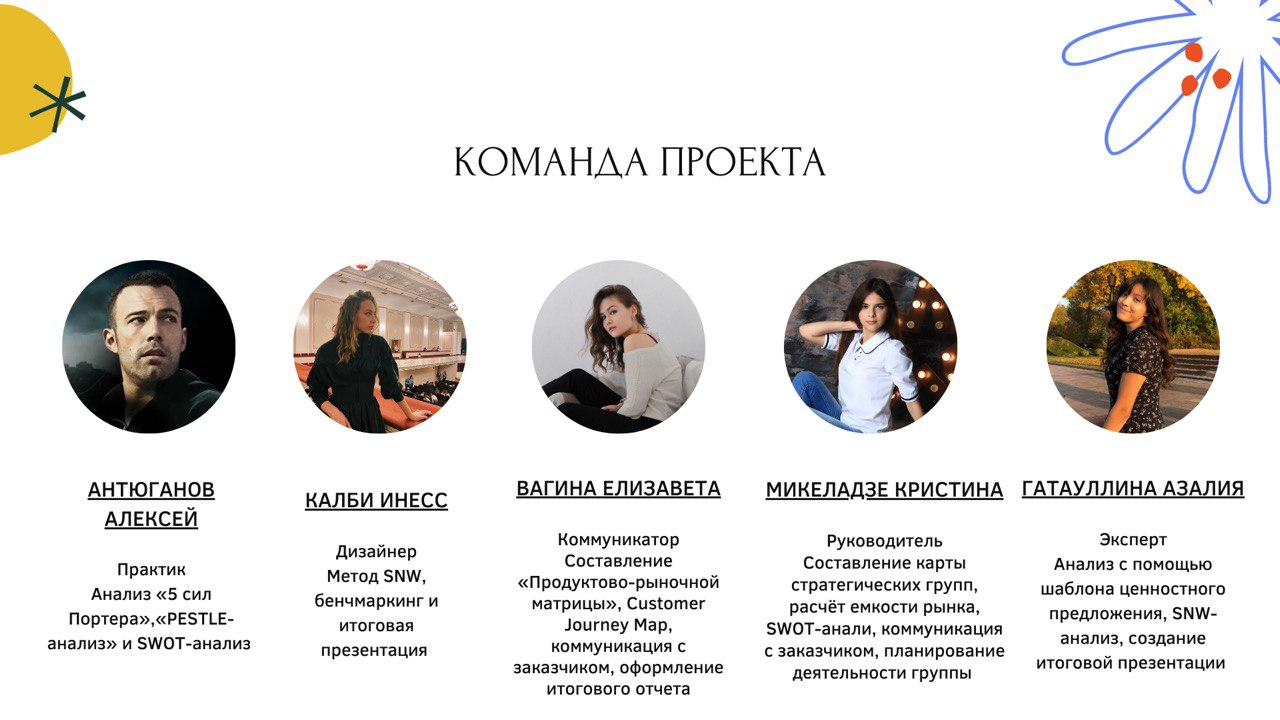 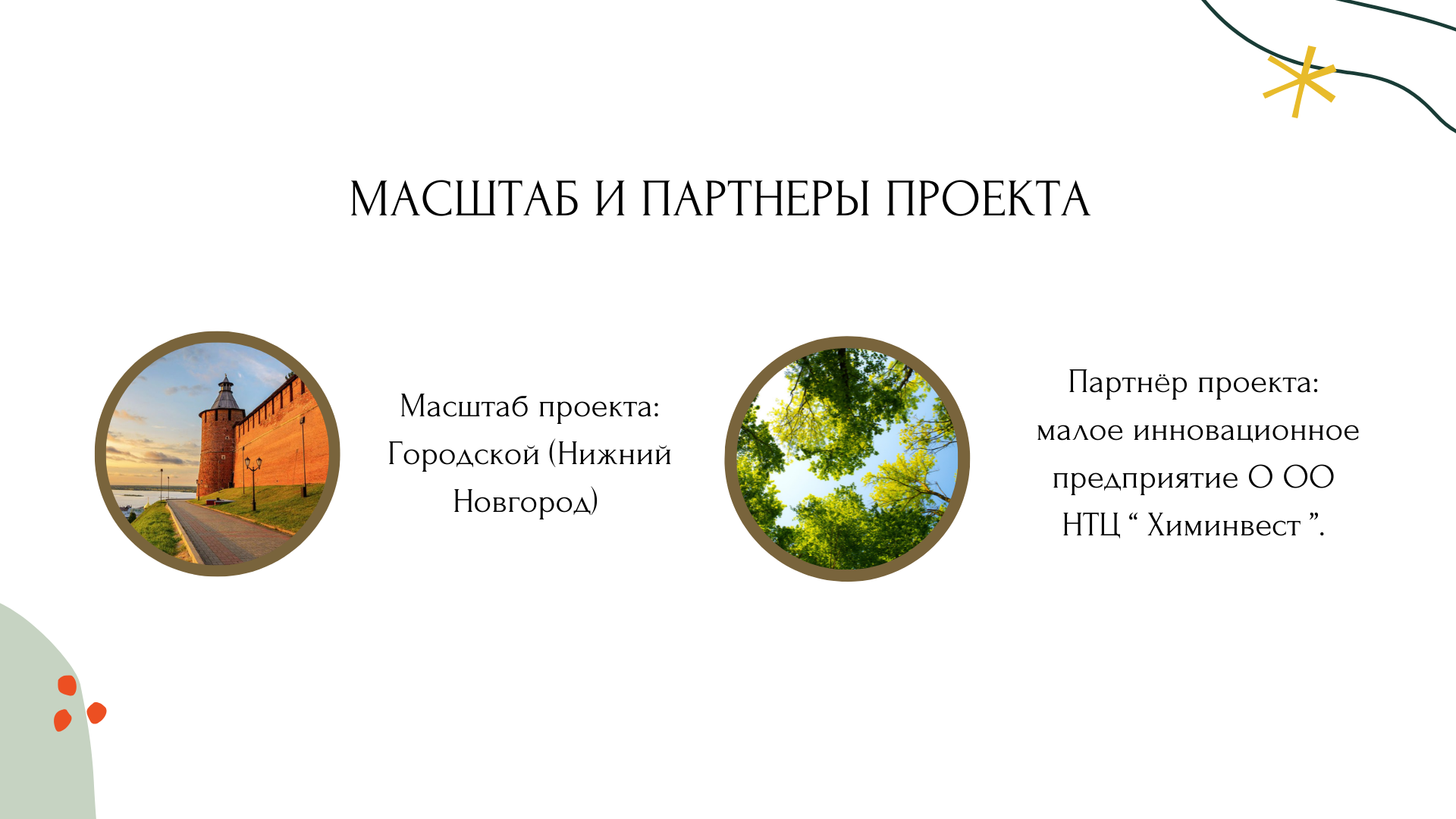 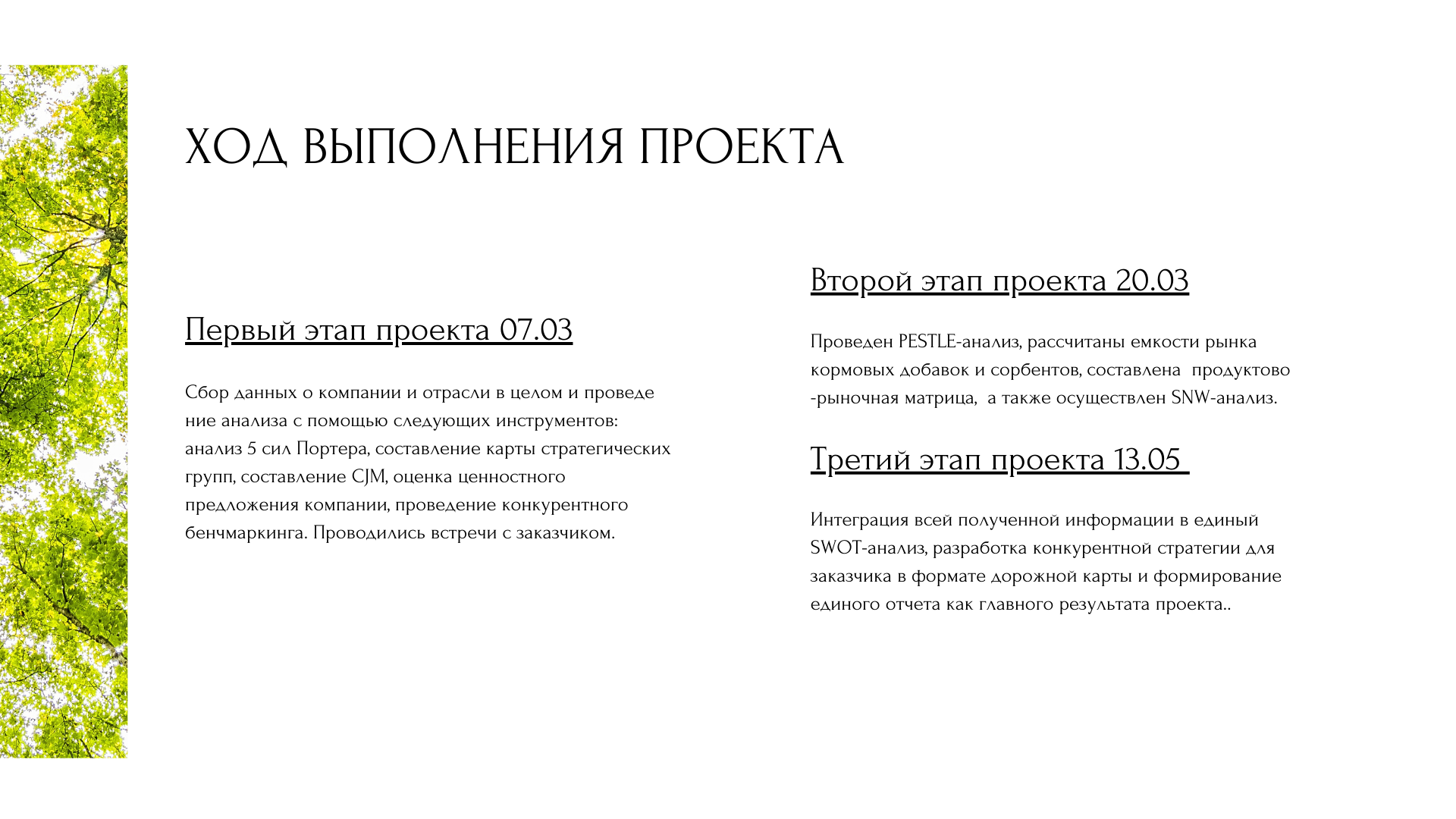 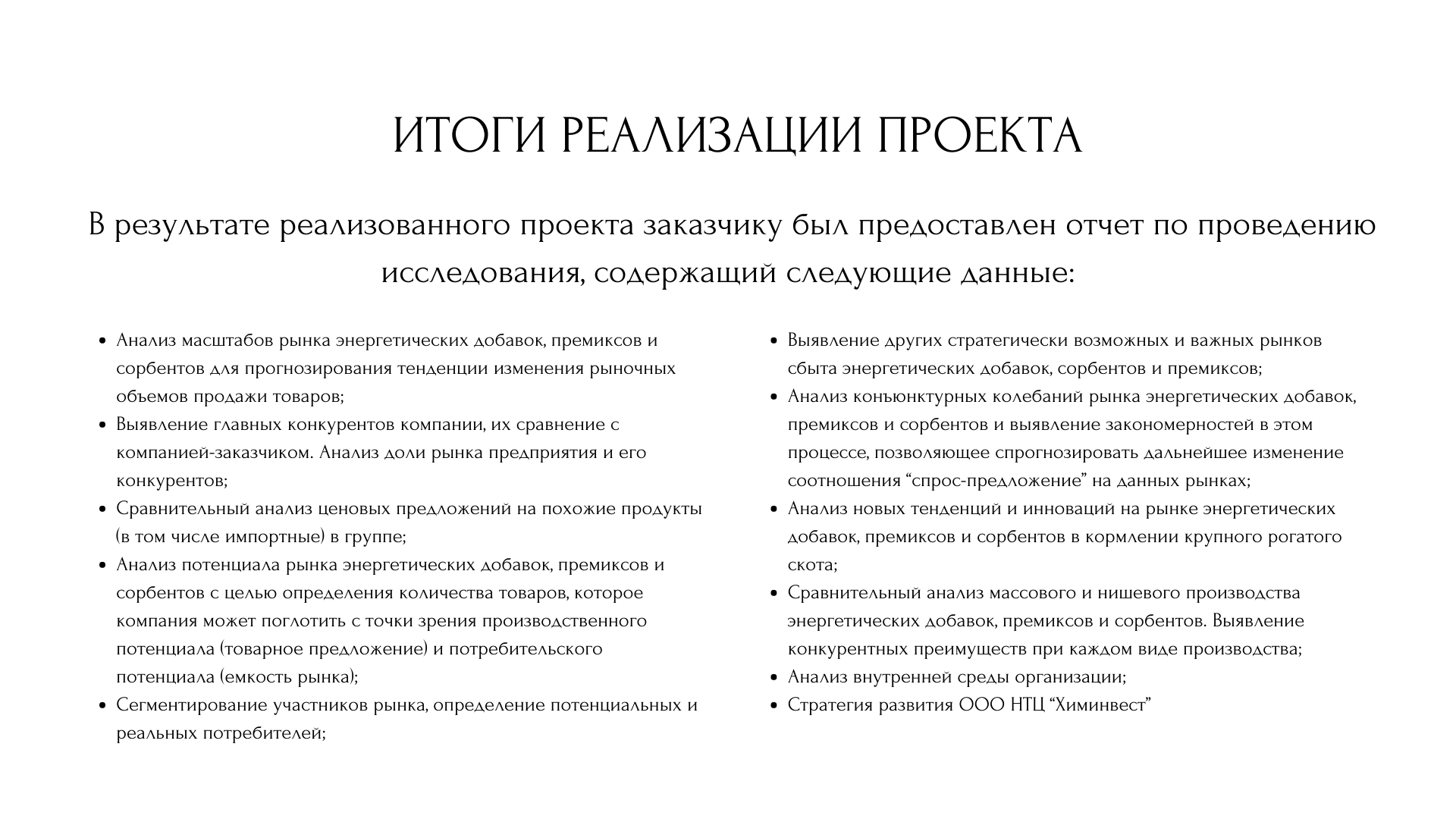 СТРАТЕГИЯ
1) Разработка принципиально новых линеек продукции за счет специализированных грантов от министерства сельского хозяйства с целью дополнительных животных групп (программа:"Развитие производства кормов и кормовых добавок для животных")
2) Доработка сайта компании, продвижение сайта с помощью организации контекстной рекламы в Яндекс (с привлечение специалиста).
3) Внедрение CRM системы с целью оказания своевременных, персонализированных предложение клиентам.
4) Внедрение чат-бота на страницах ООО НТЦ “Химинвест” в имеющихся социальных сетях.
5) Переход от тик-ток формата и видео контента к коротким, содержательным постам по теме / статьям. 
6) Продвижение компании с помощью публикации материала в бумажных или электронных специализированных сельскохозяйственных журналах с фокусом на натуральность продукции. 
7) Заказ рекламы (возможно экскурсия по производству) у блогеров по теме. 
8) Организация курсов повышения квалификации специальностей, занимающихся менеджментом, продажам, доставкой в компании / привлечение студентов для прохождения практики, организации процессов. 
9) Организация продаж B2C через представленность в офлайн / онлайн специализированных магазинах.
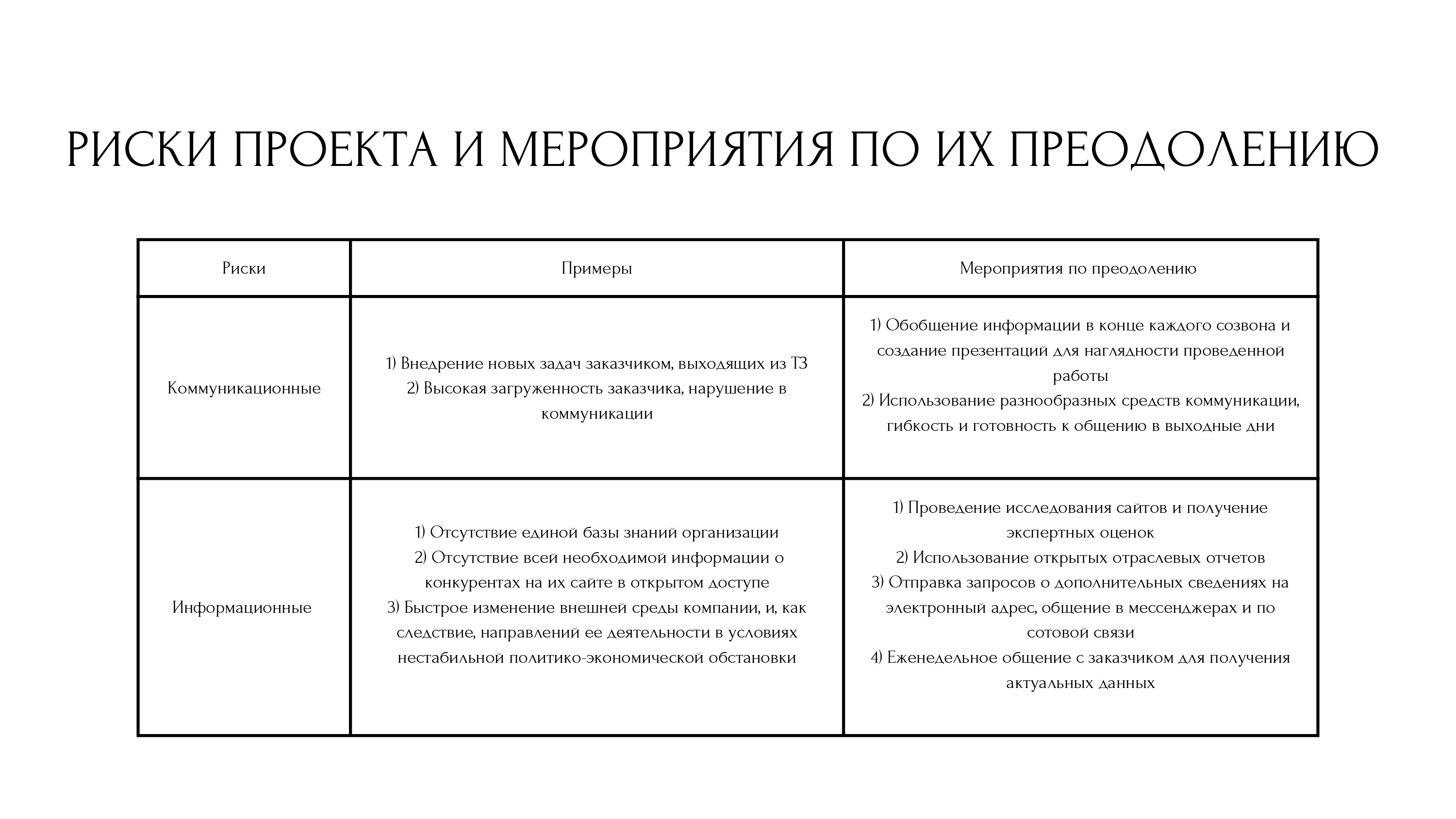 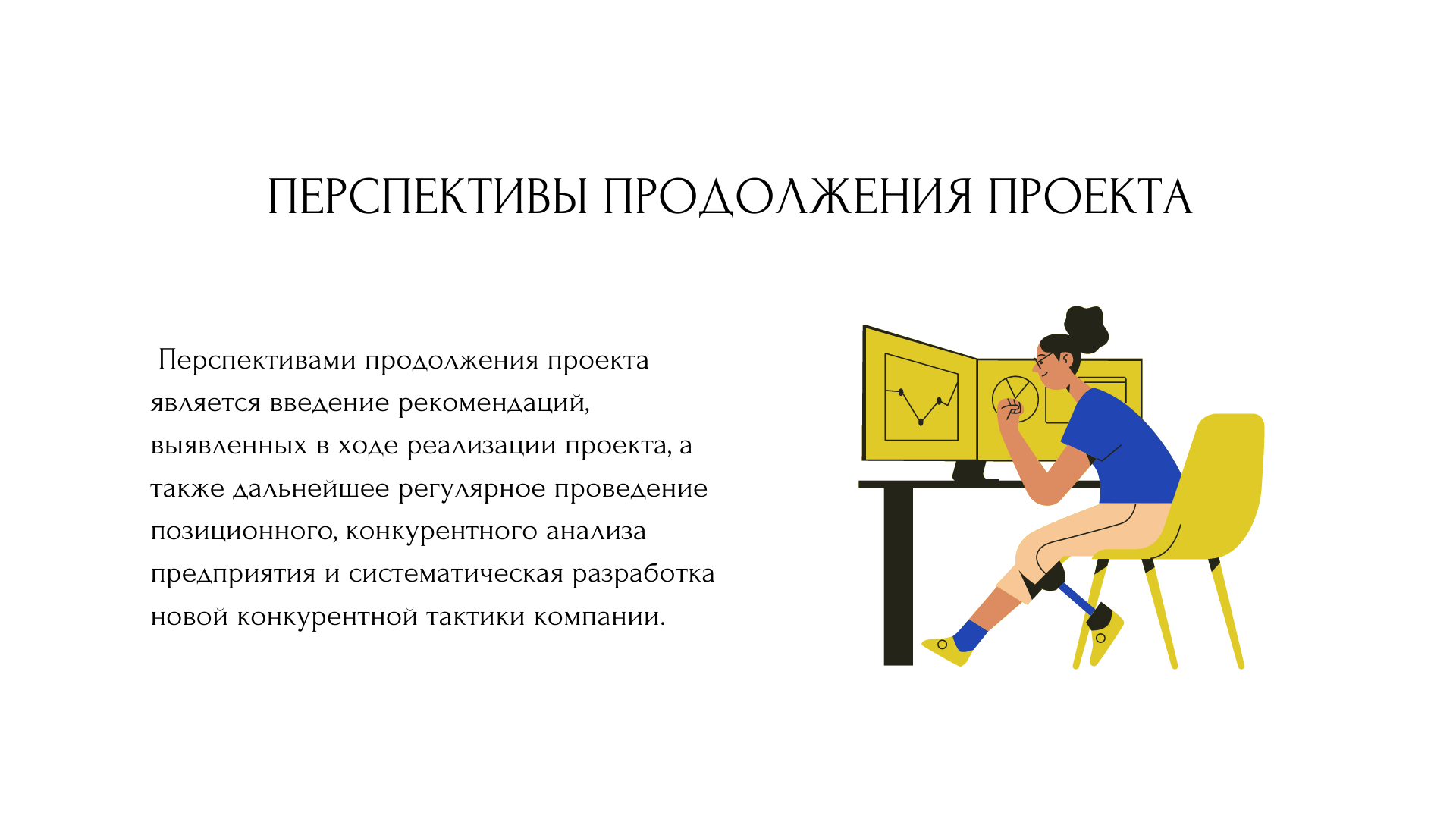 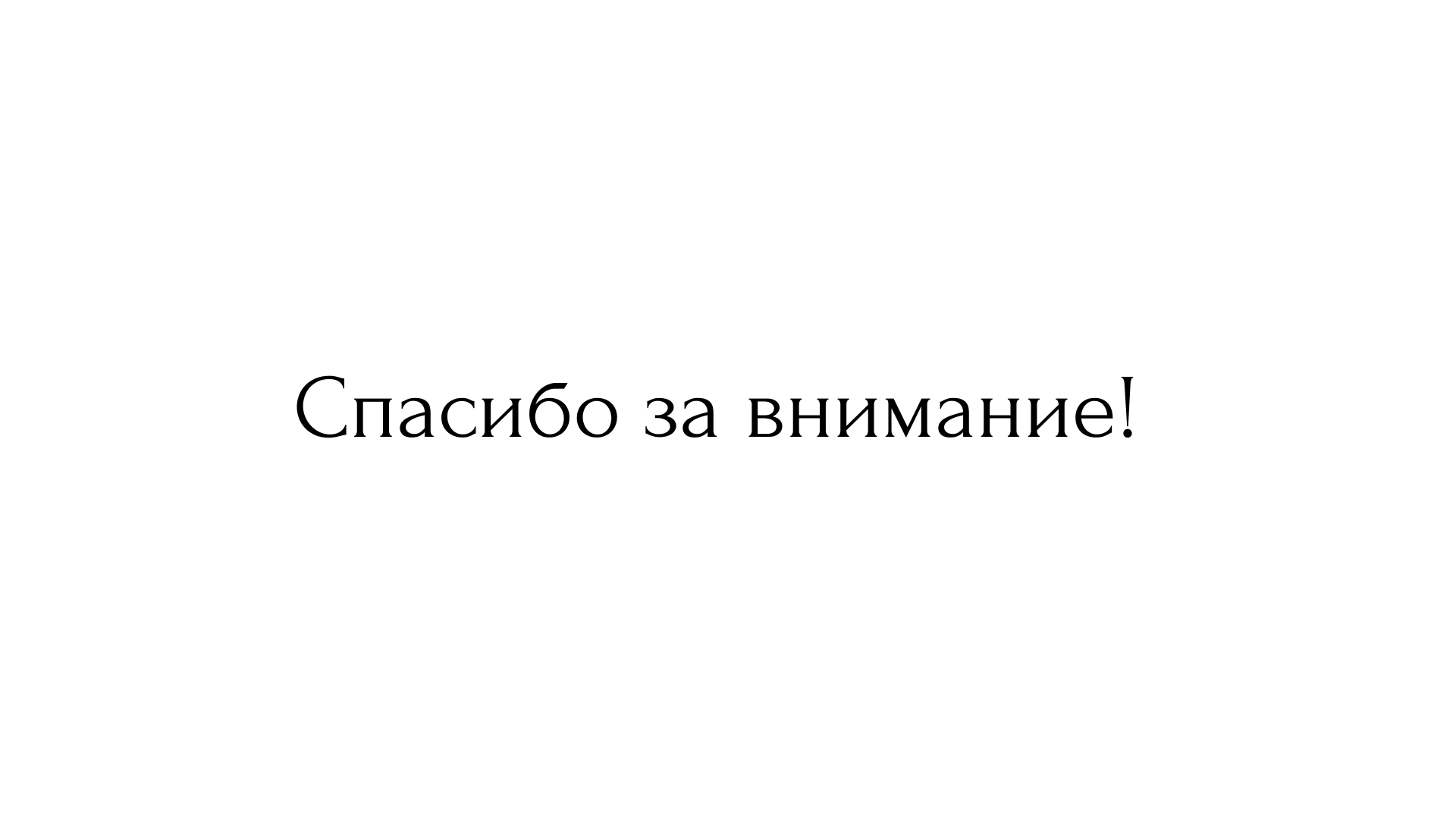 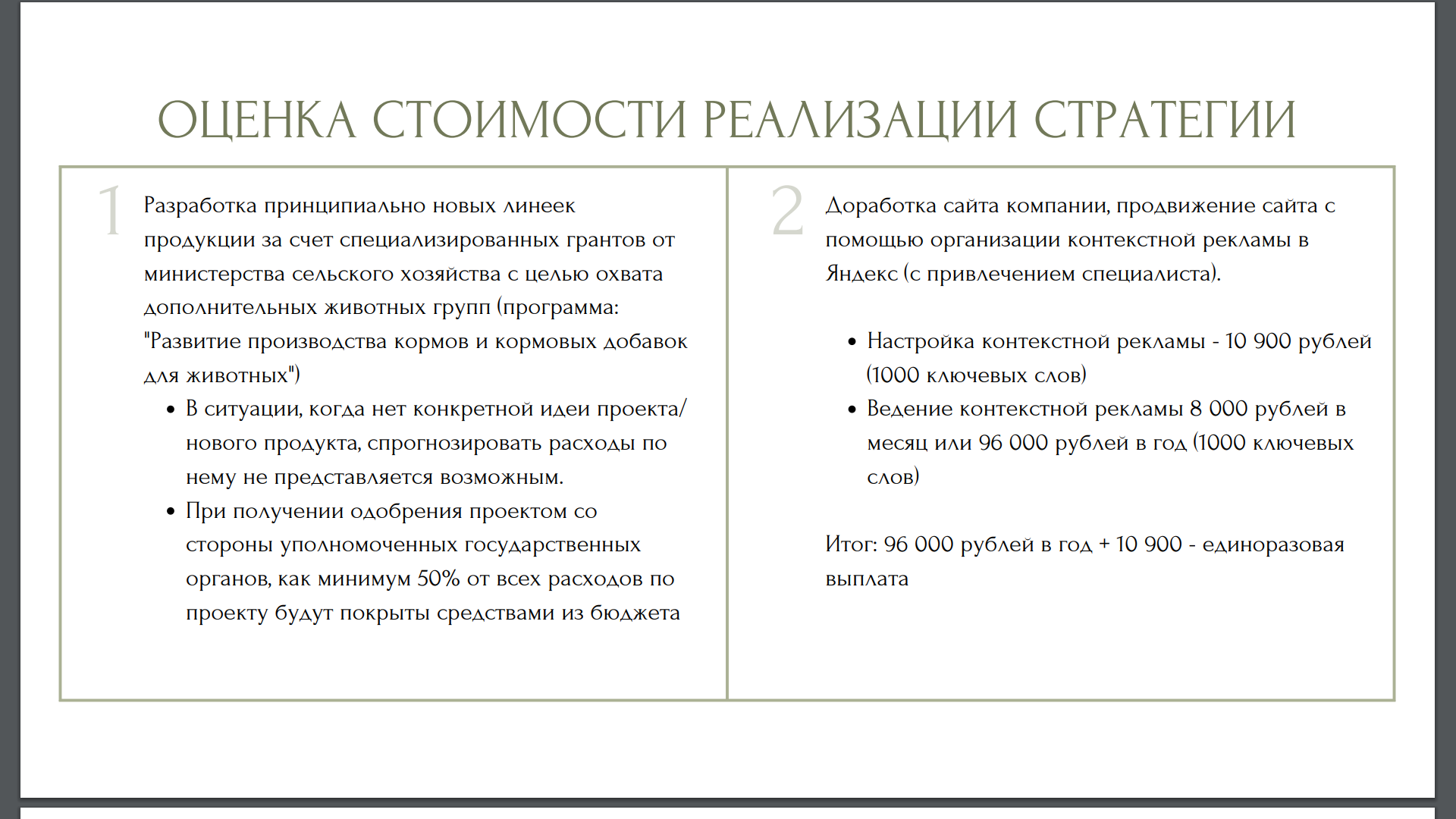 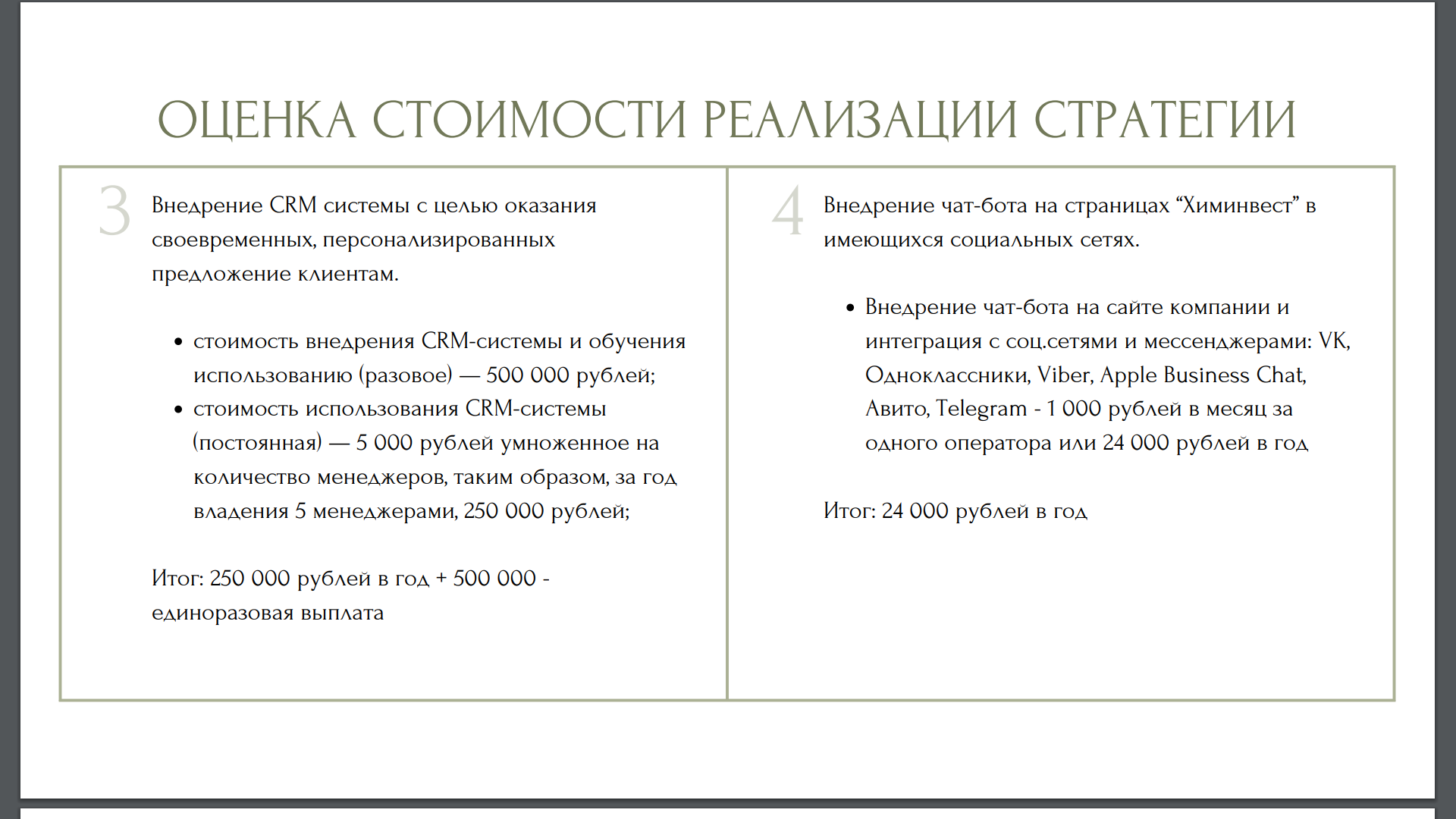 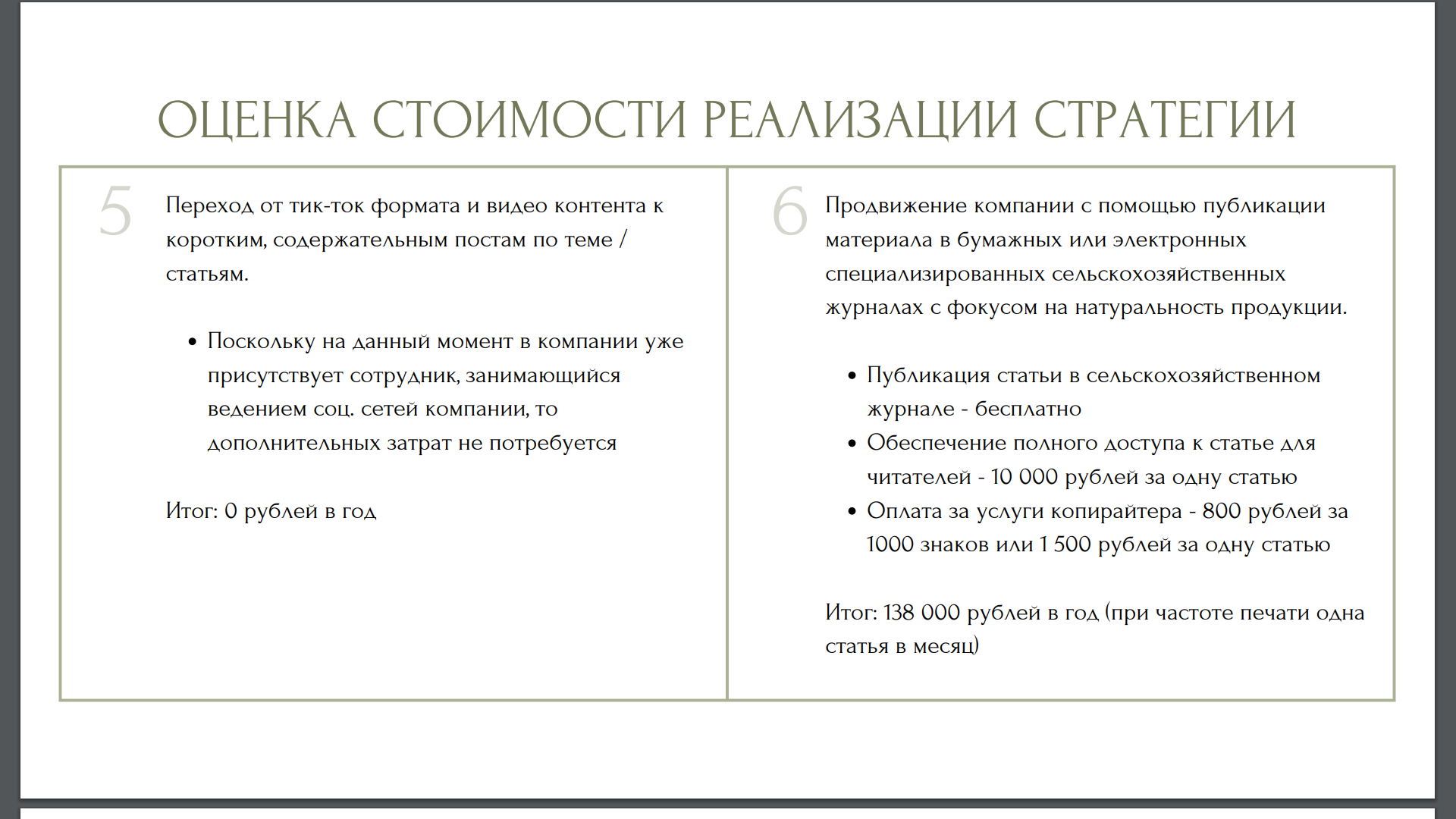 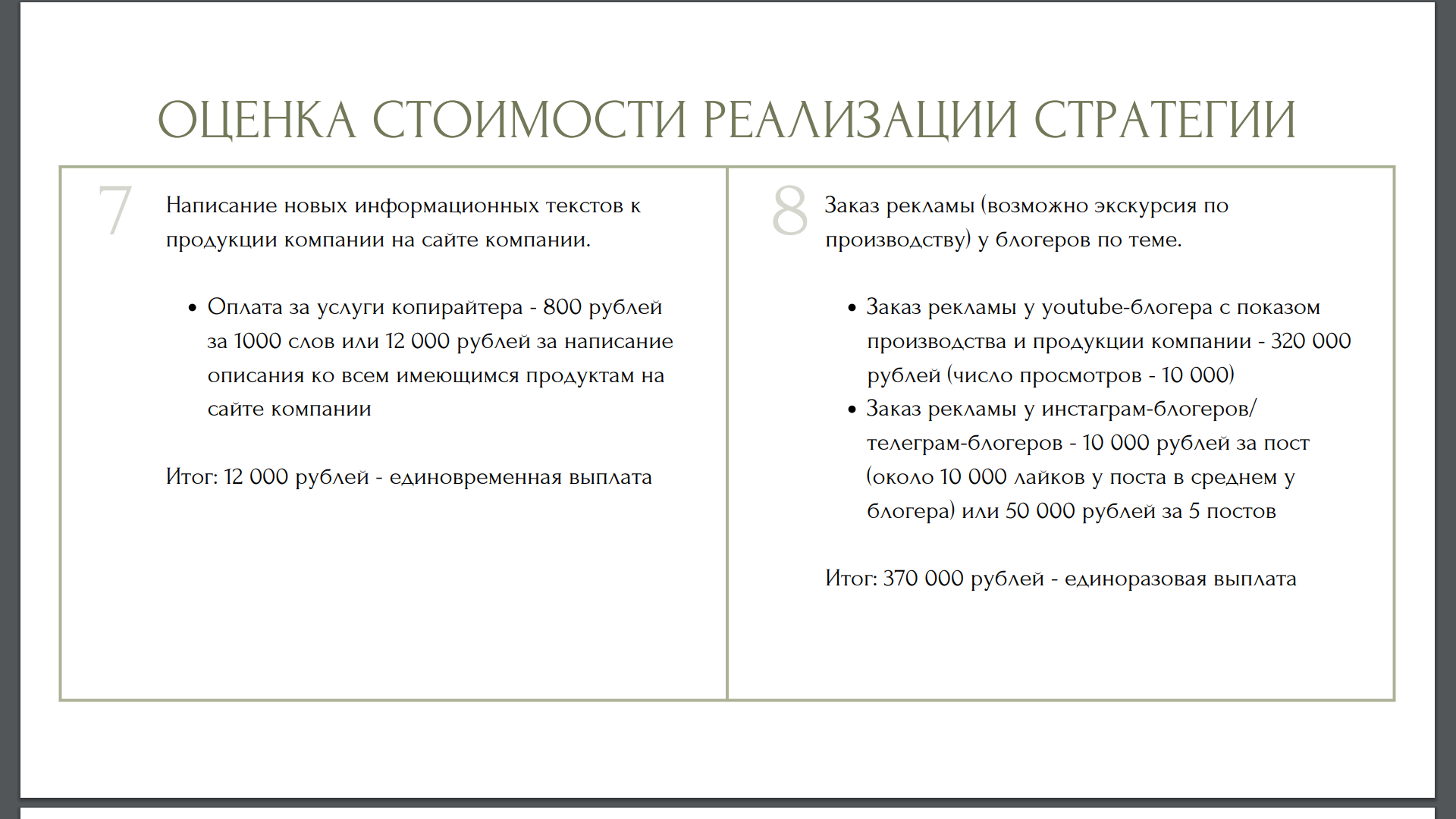 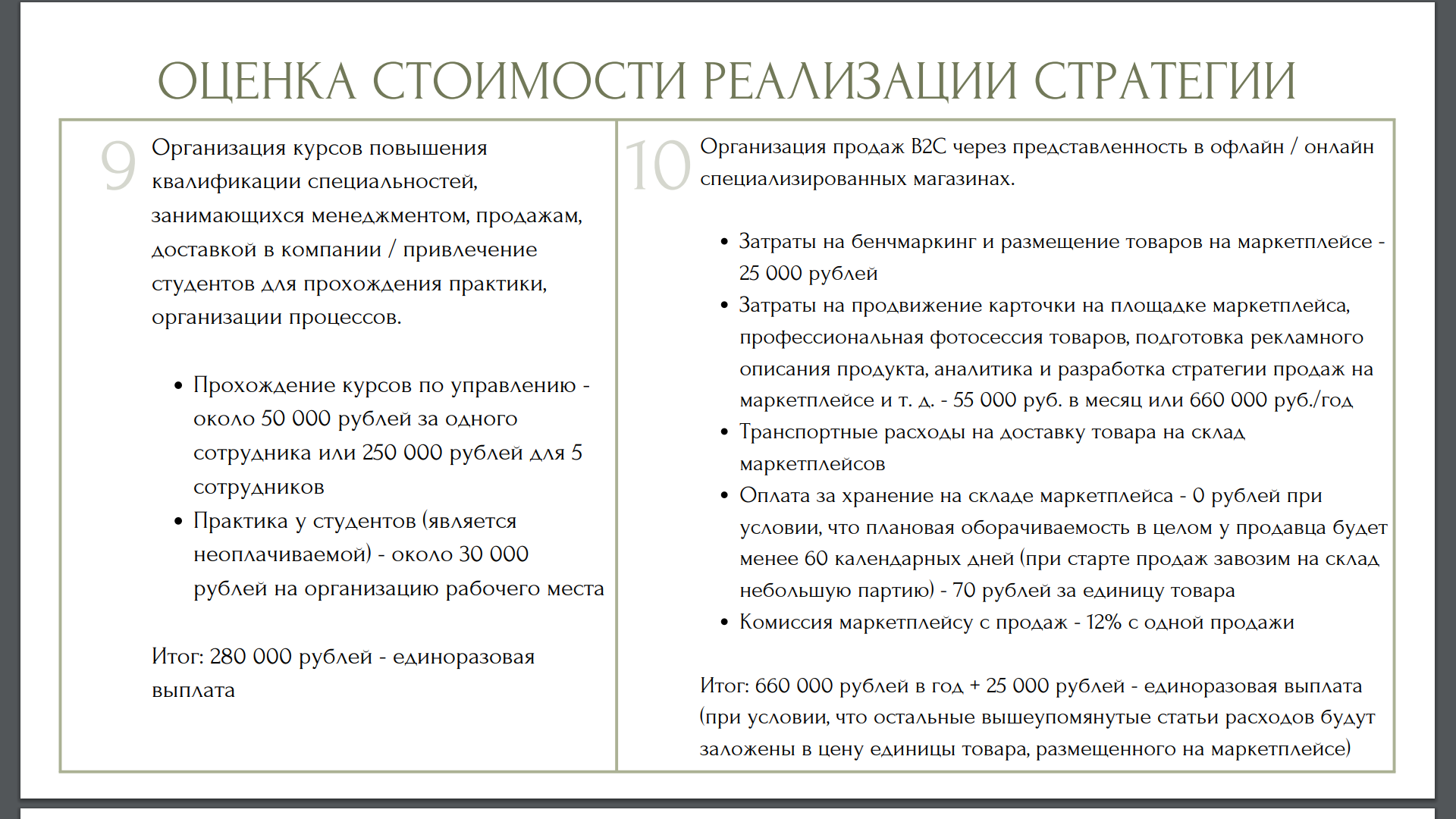 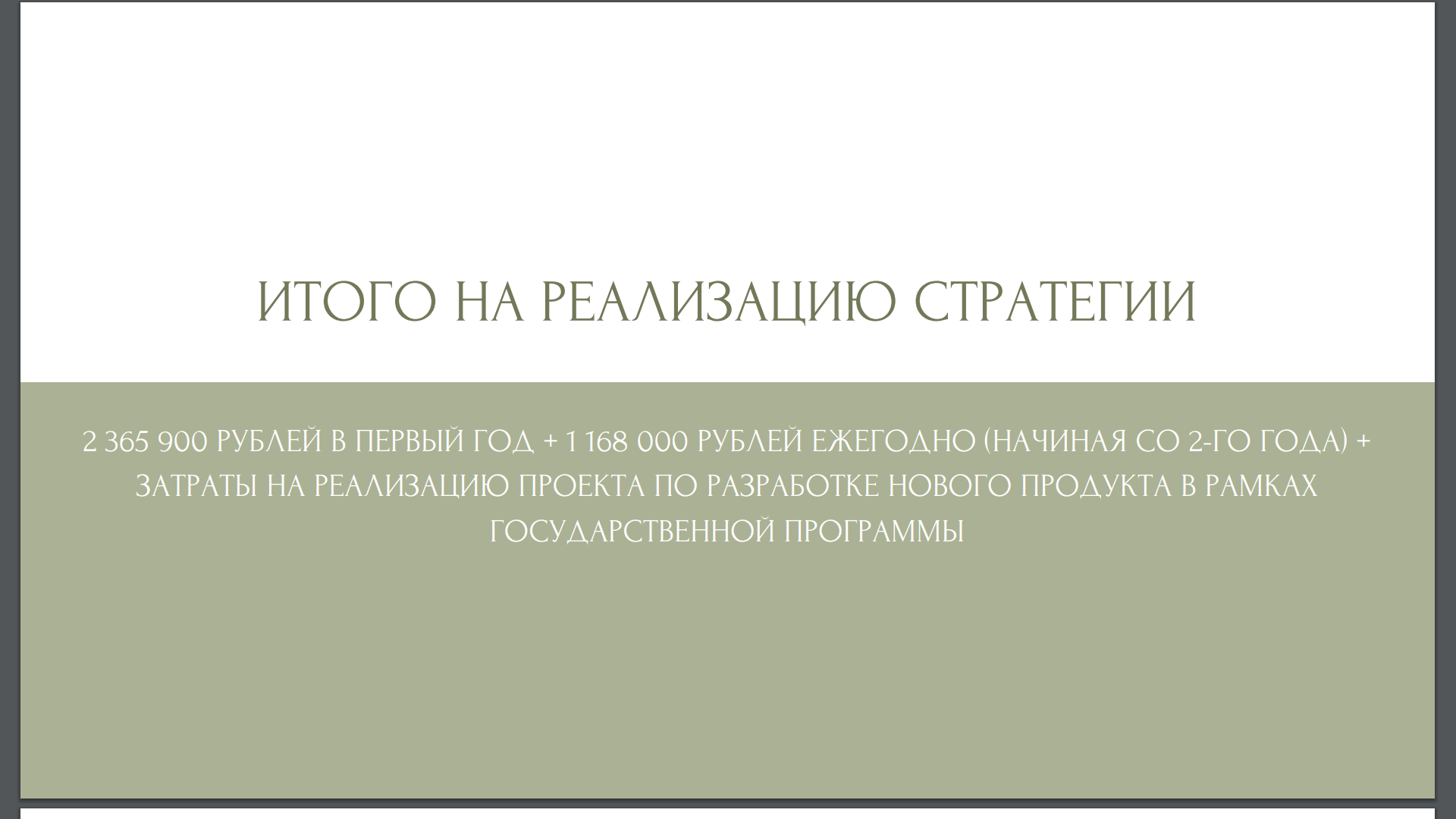 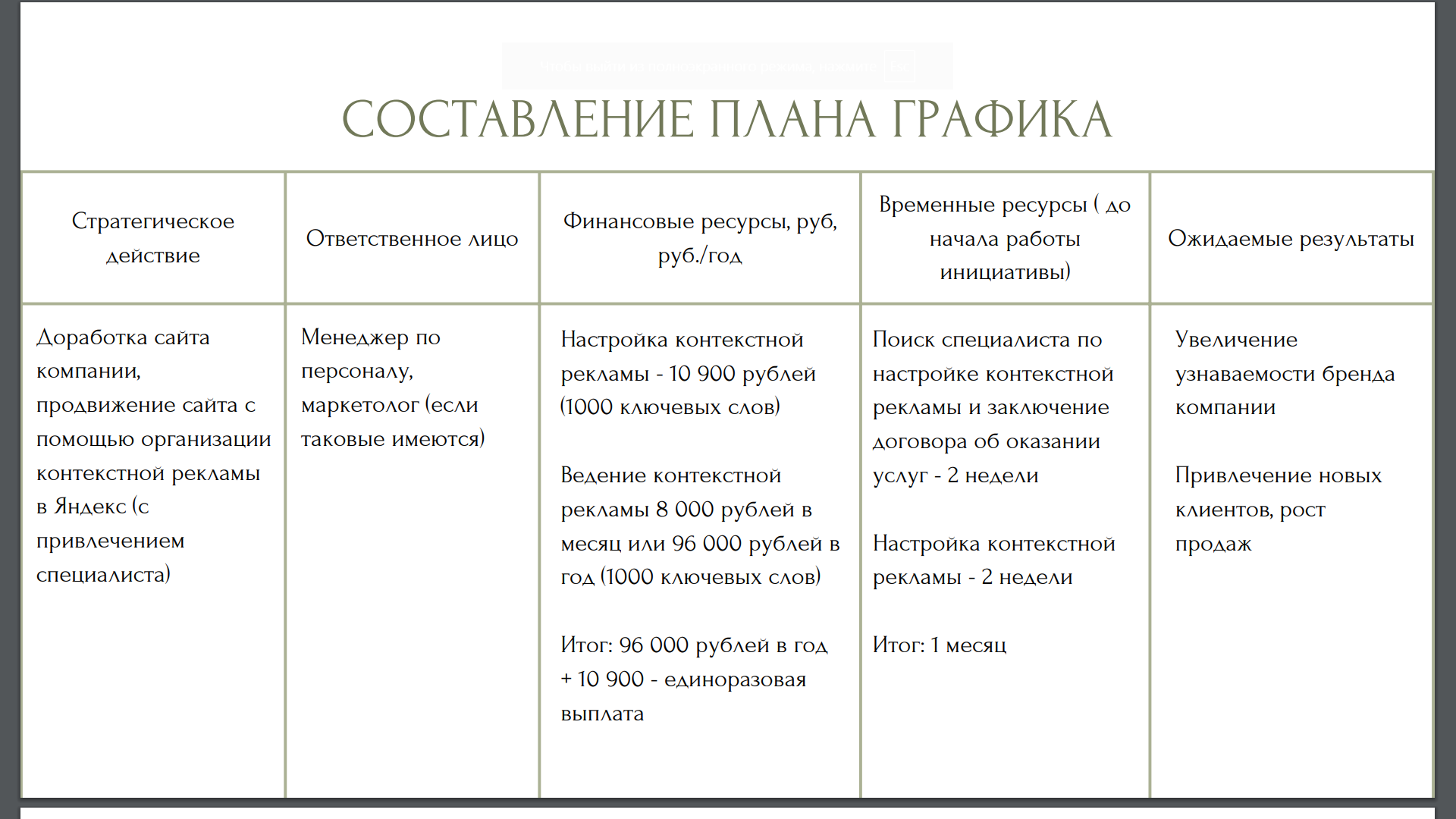 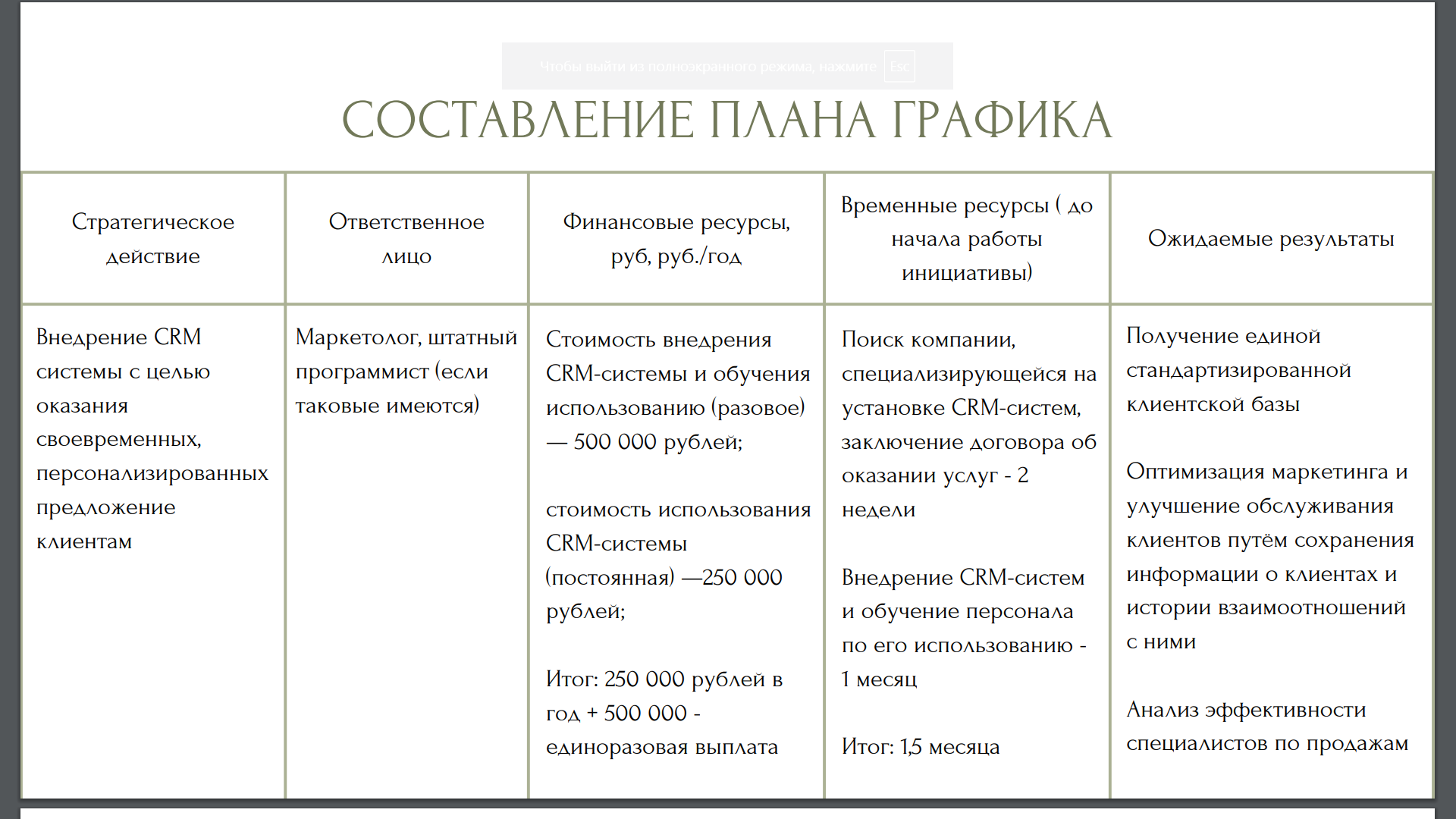 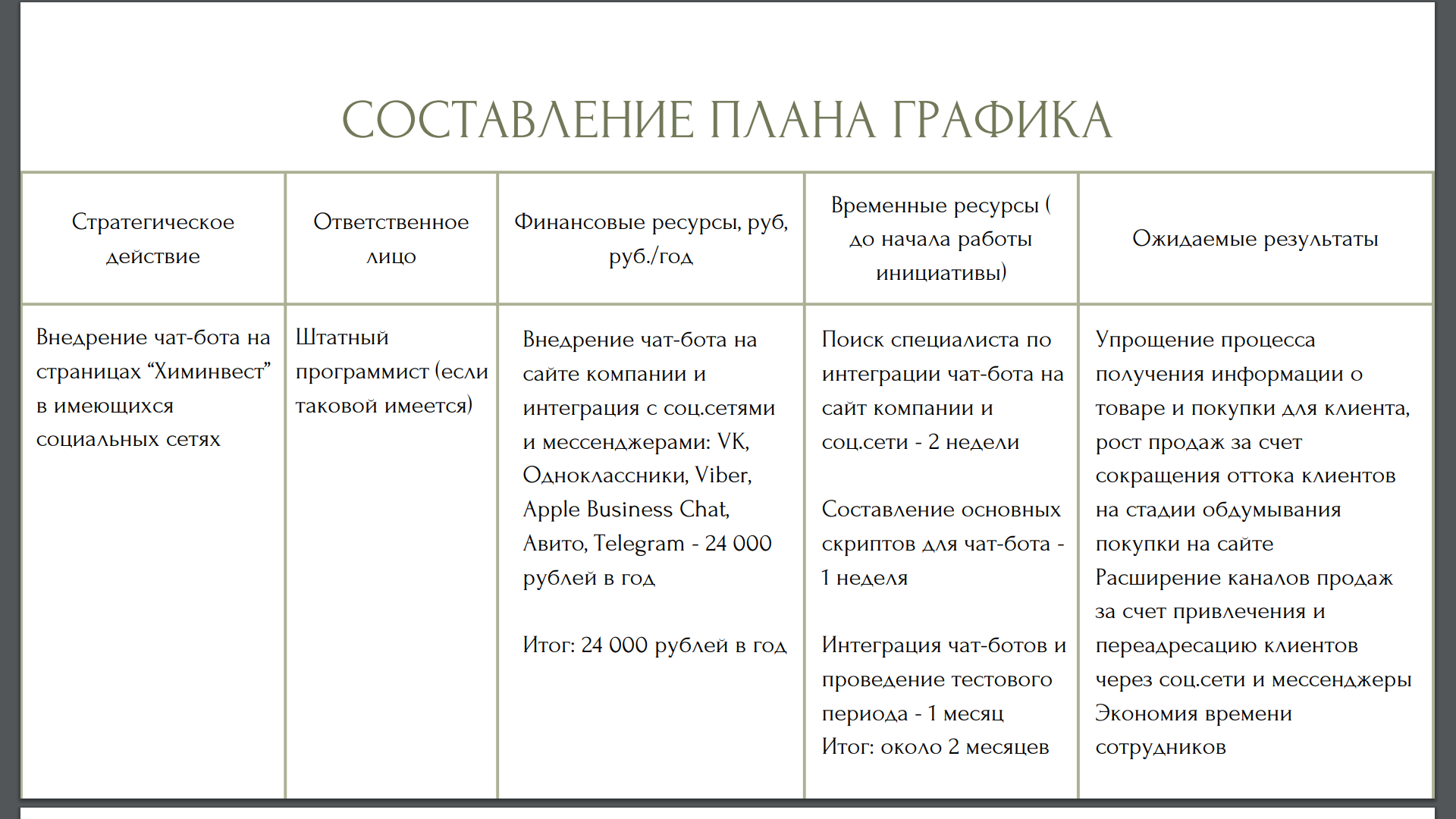 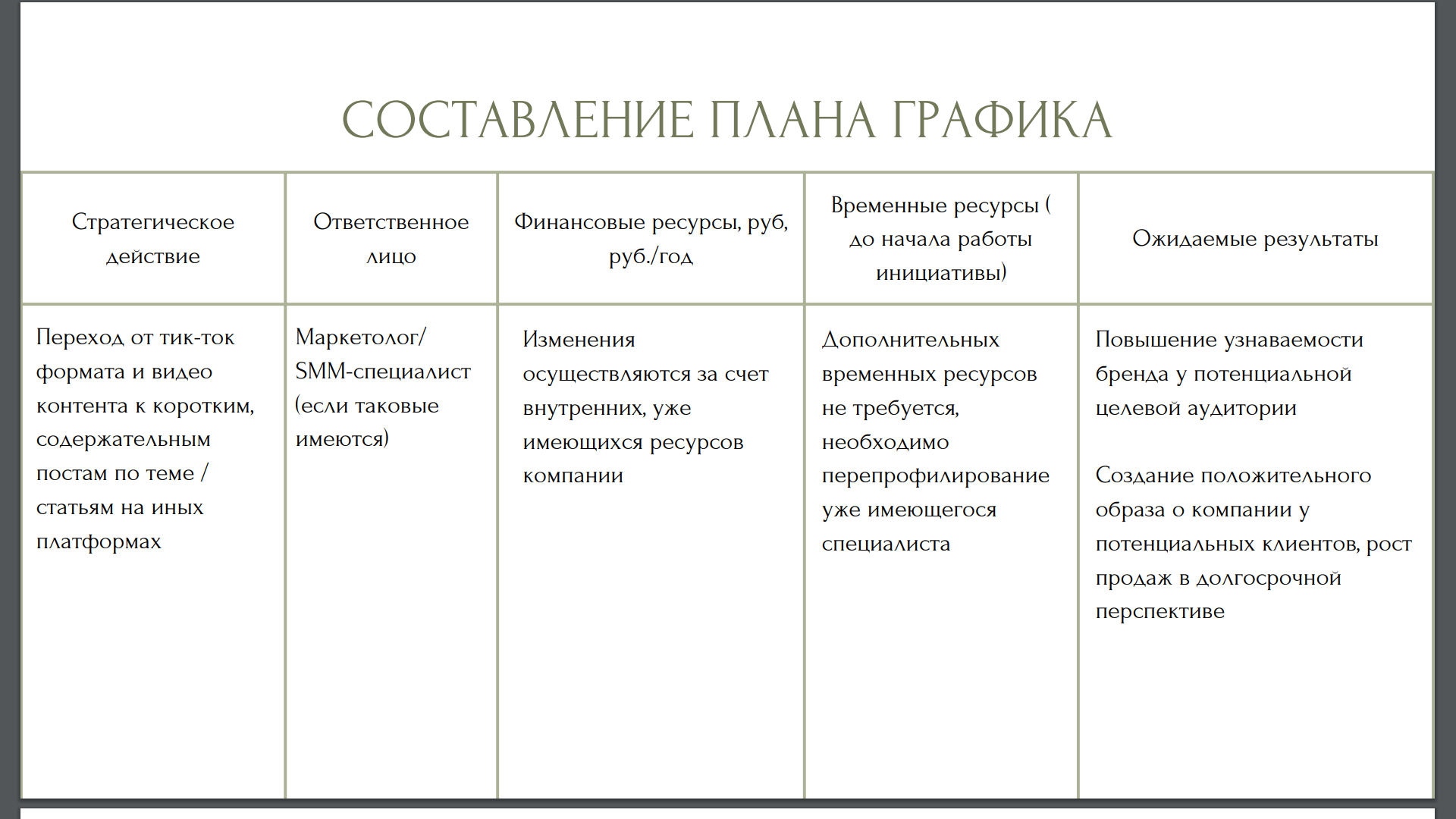 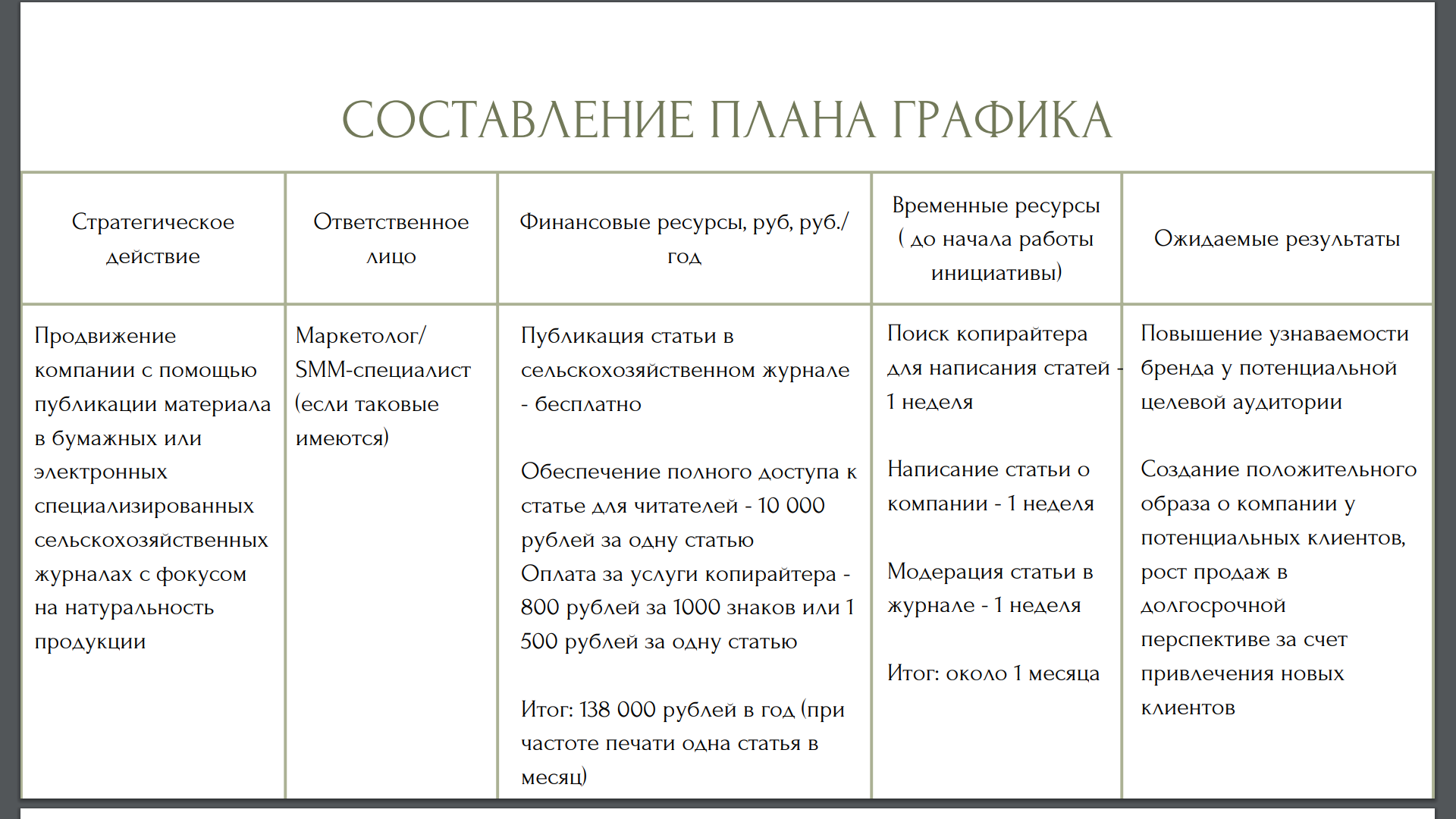 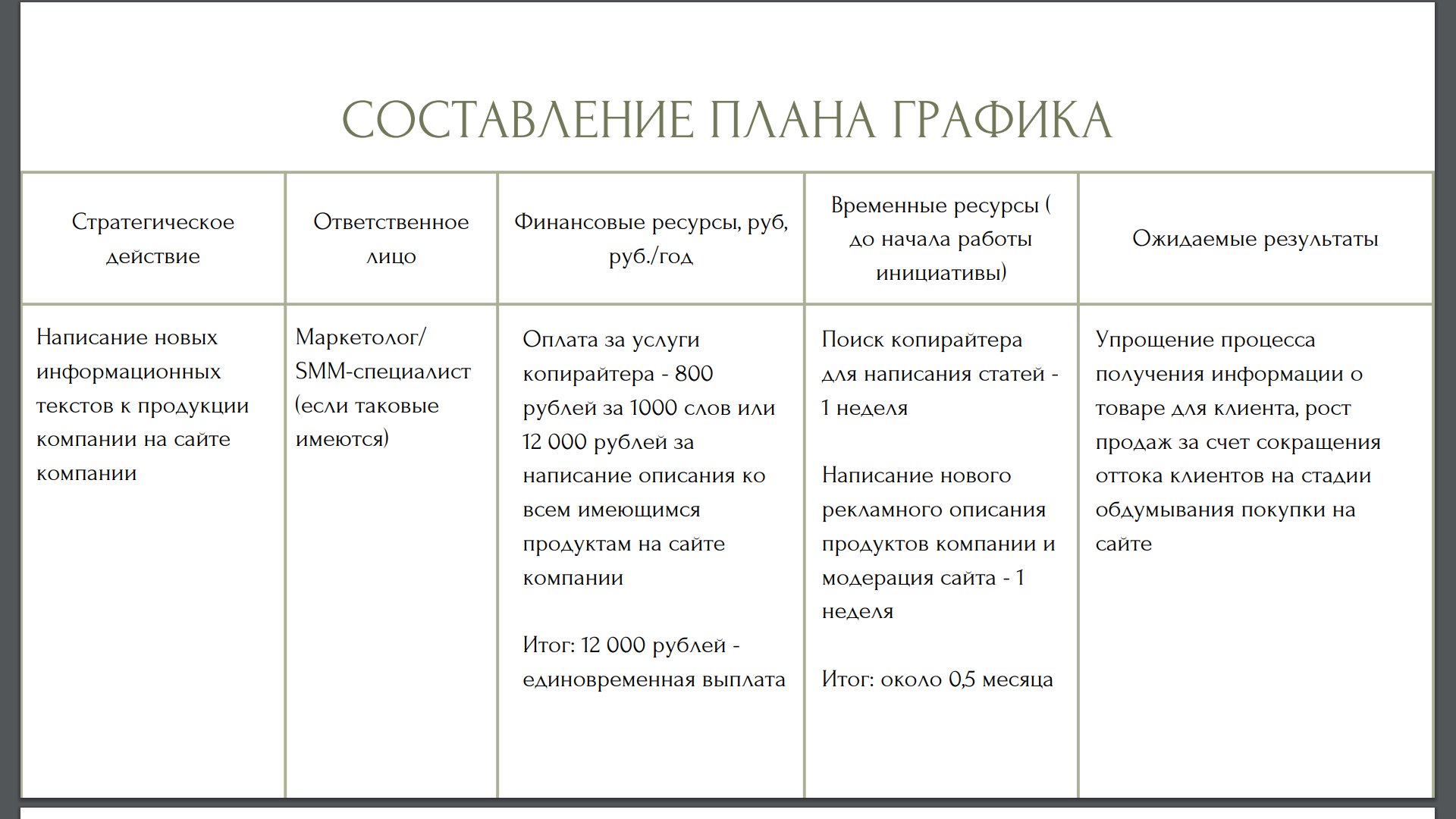 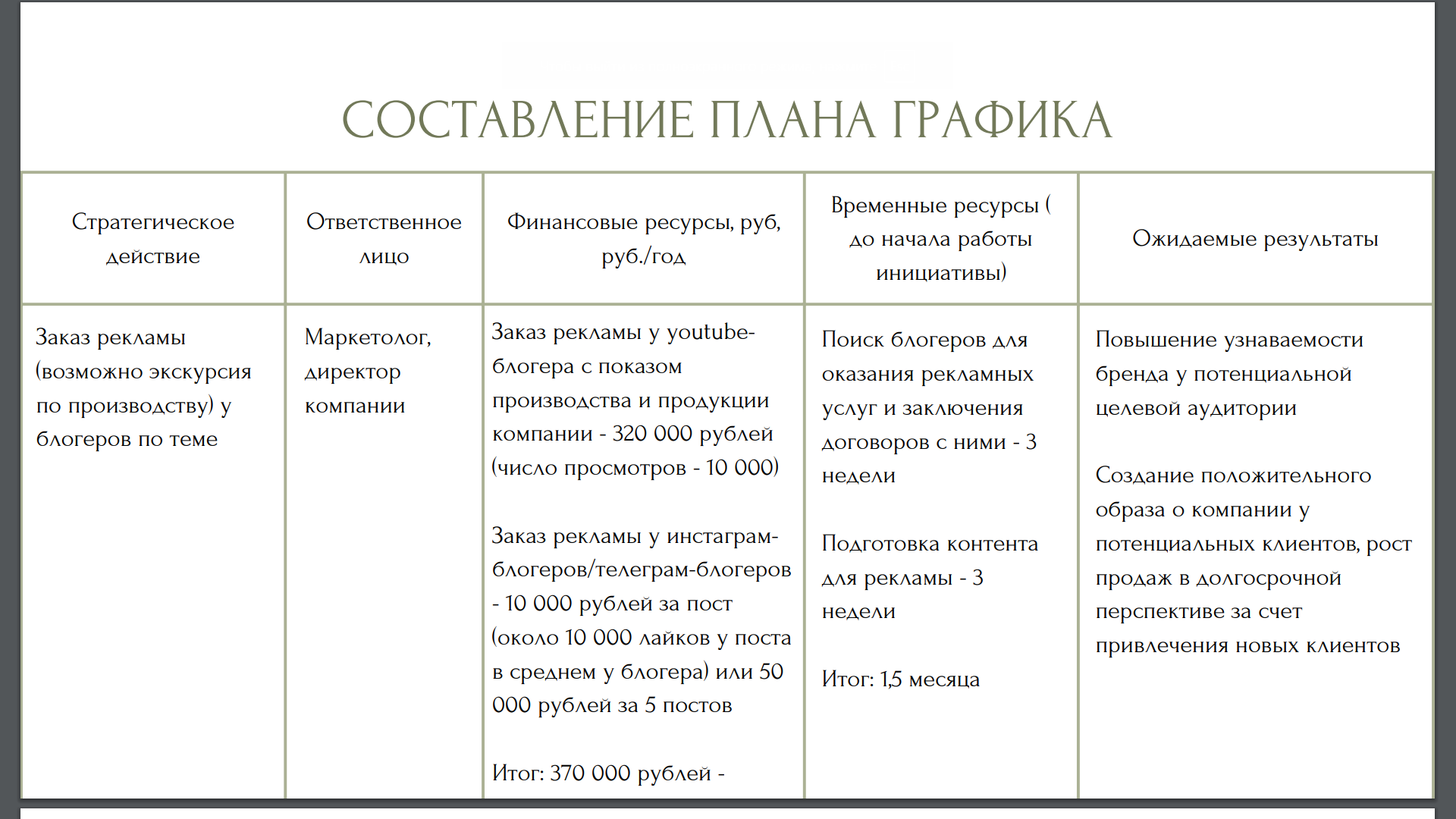 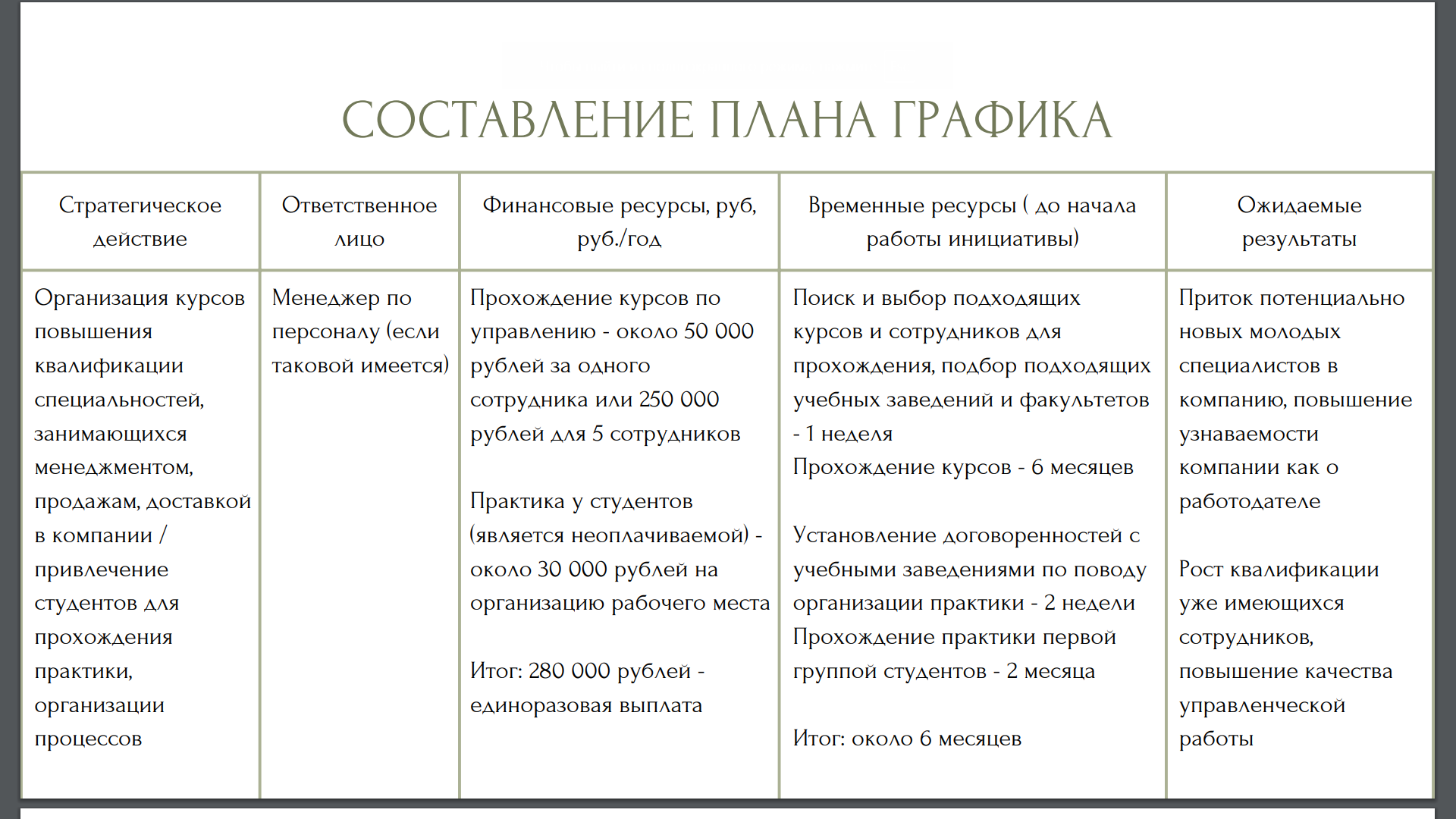 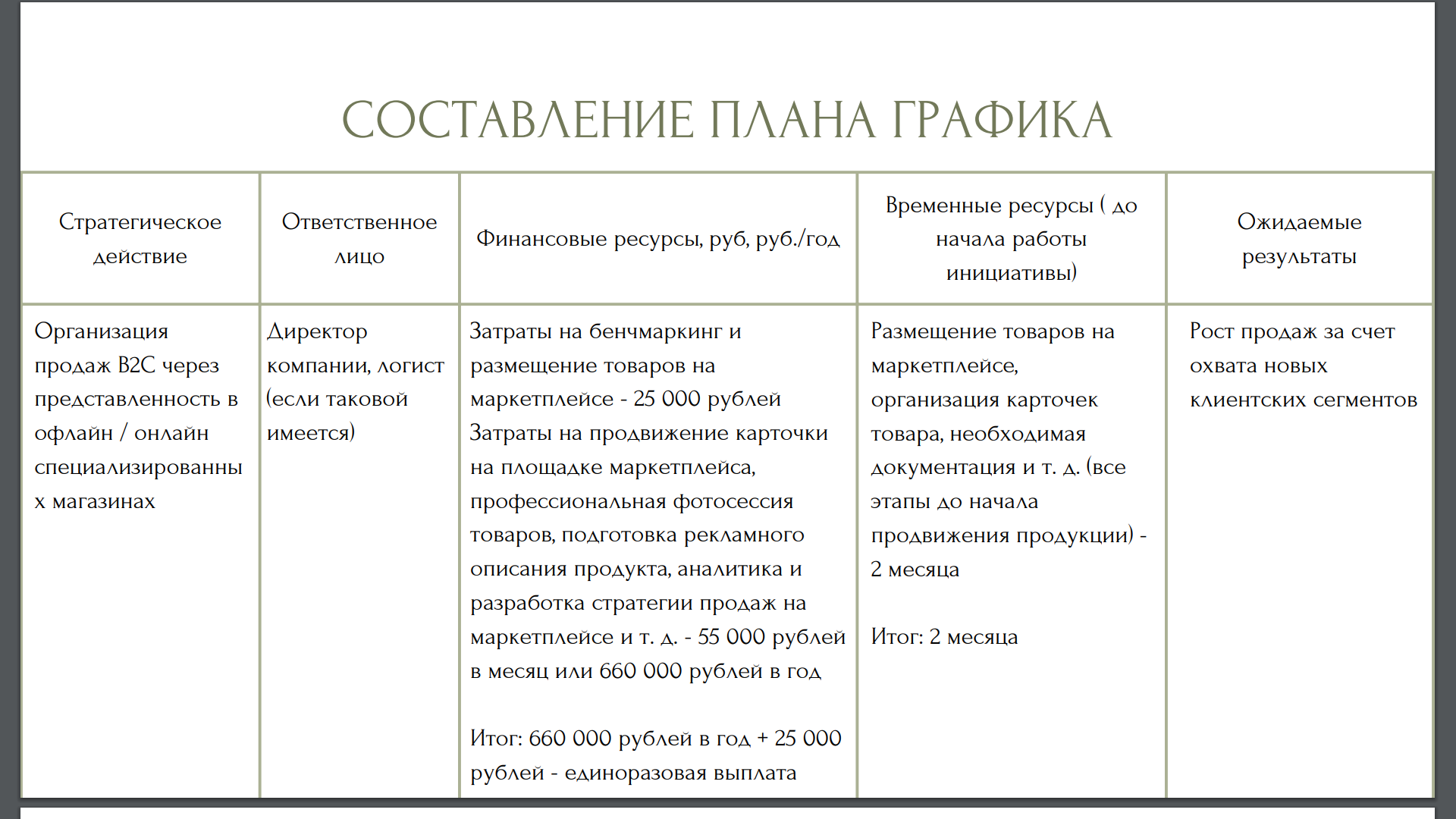 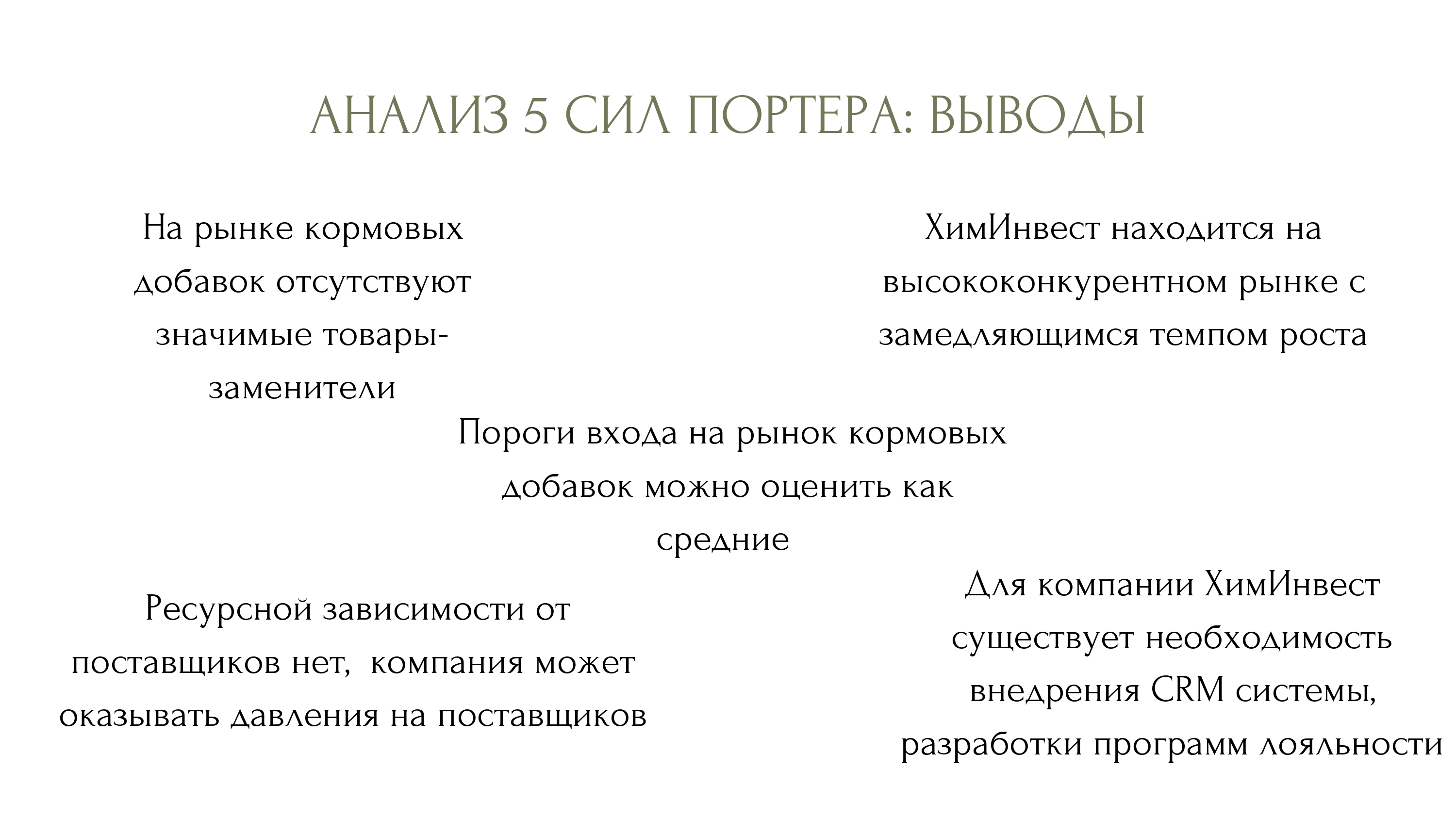 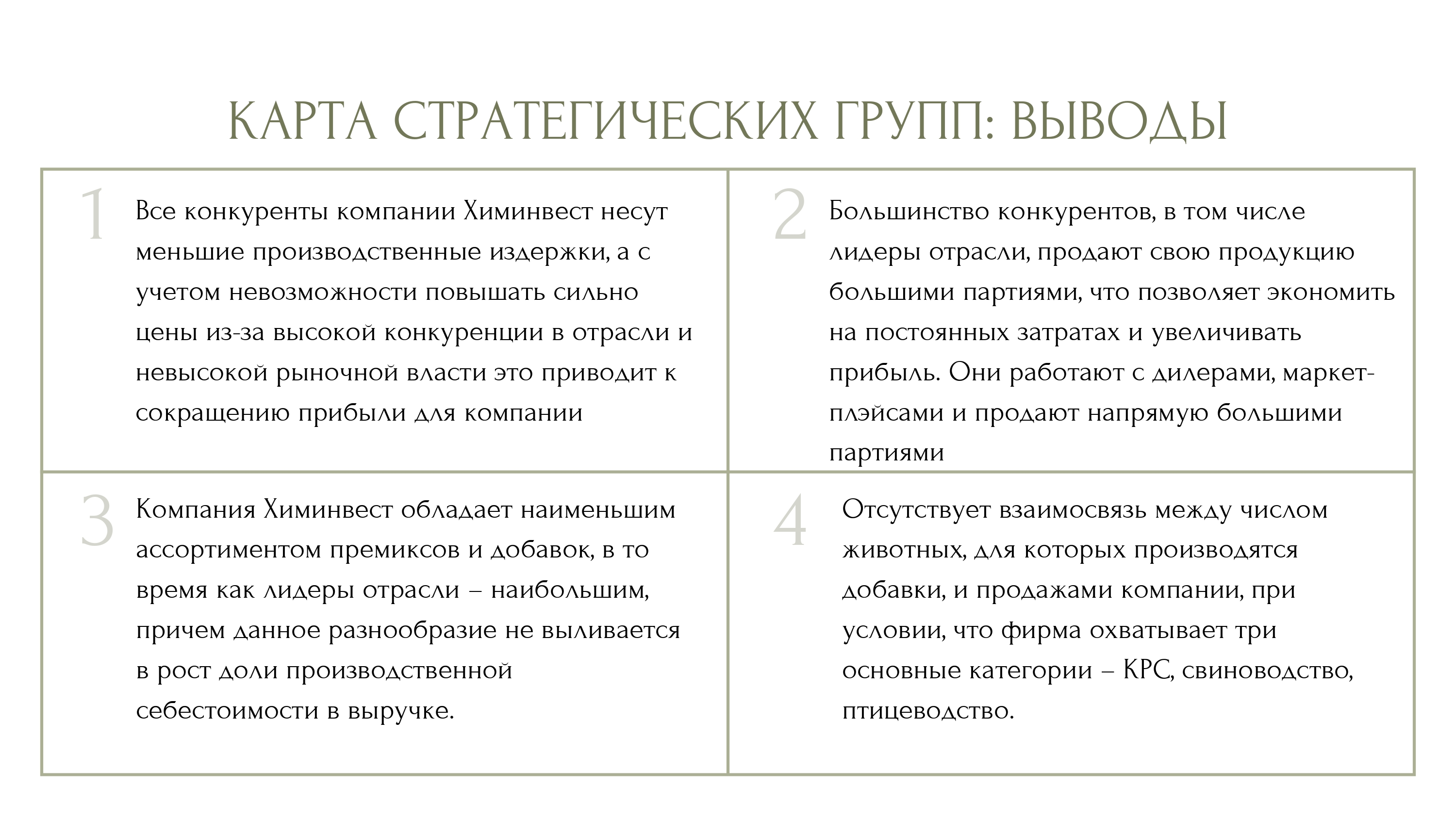 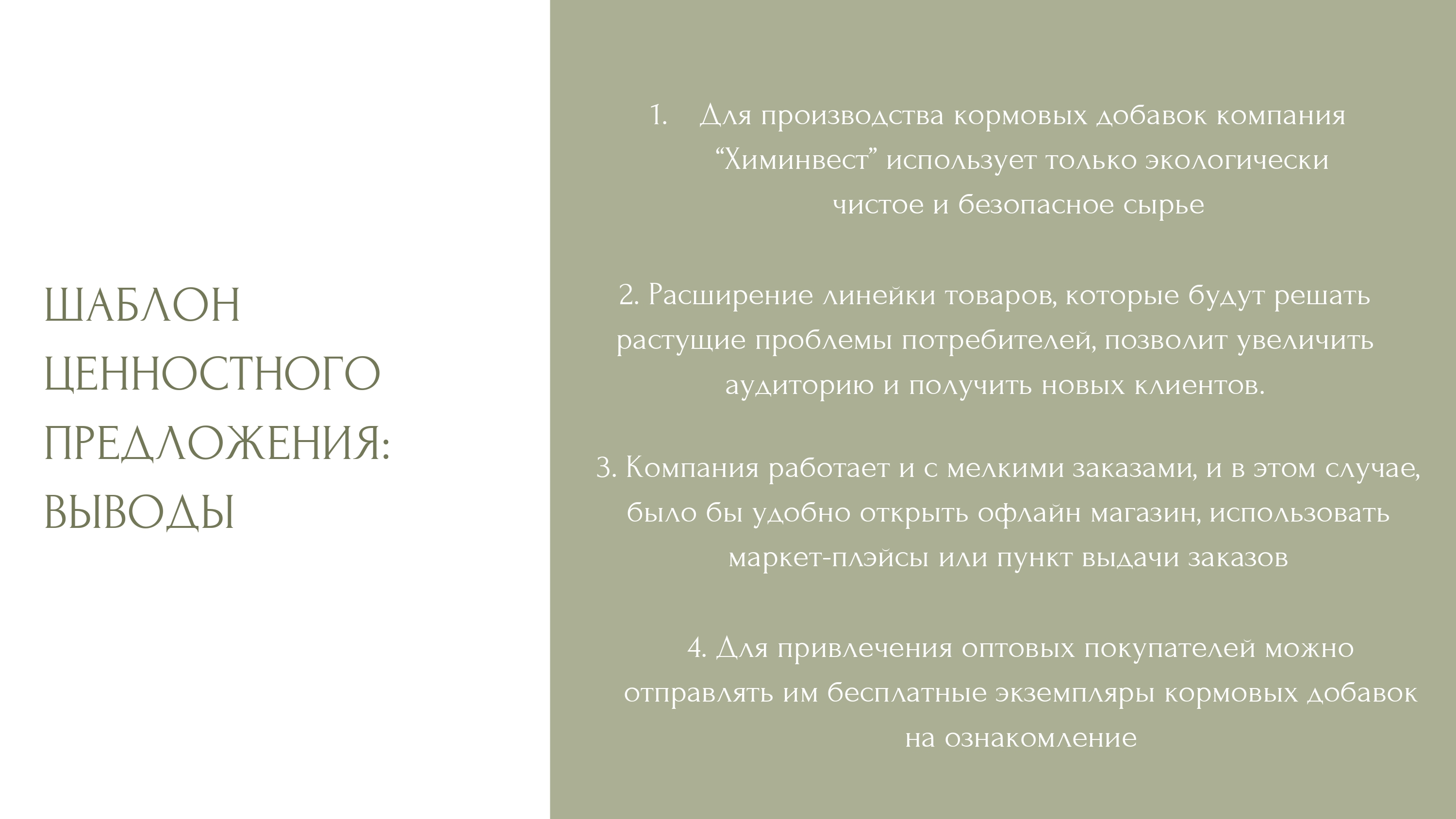 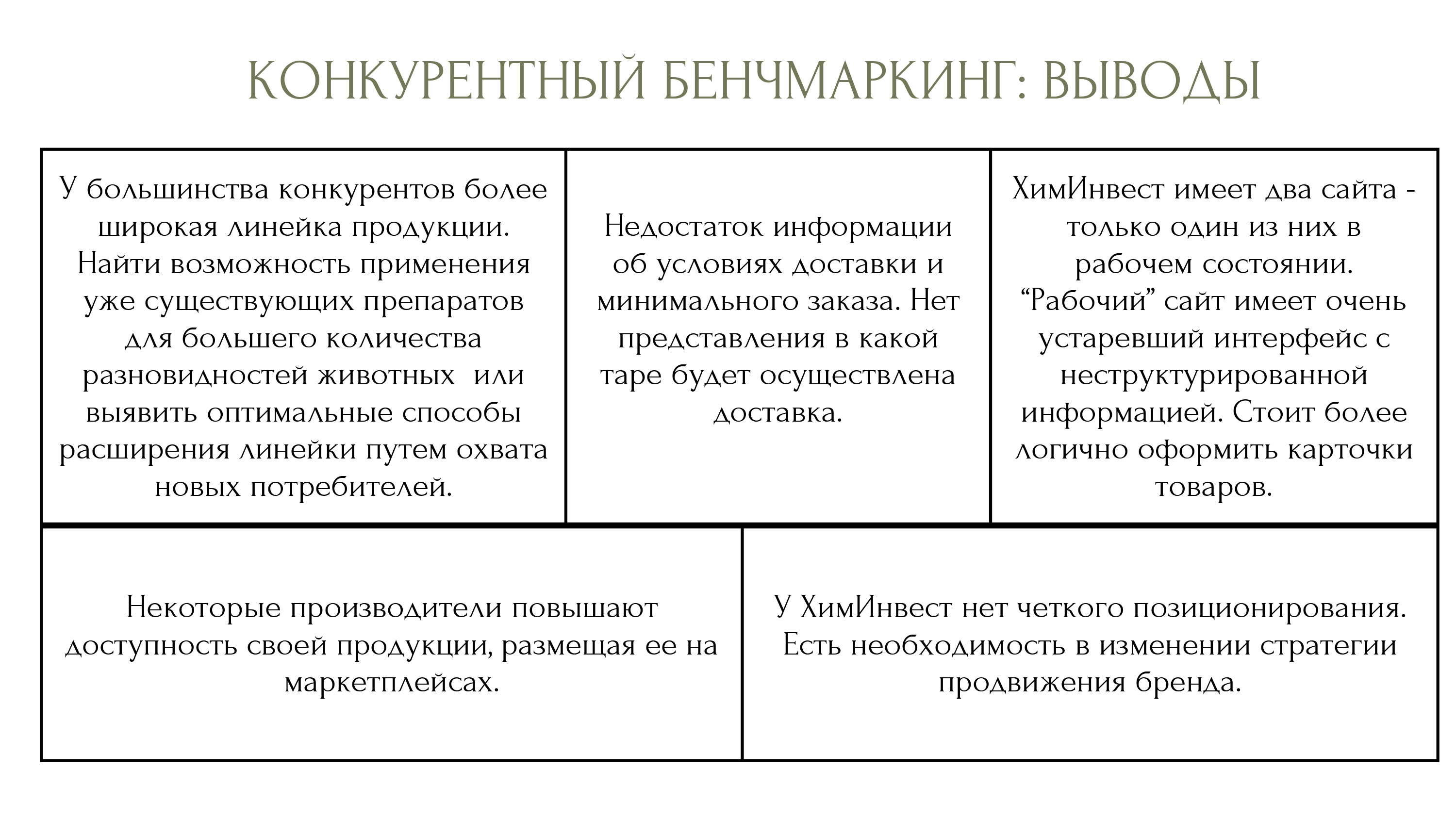 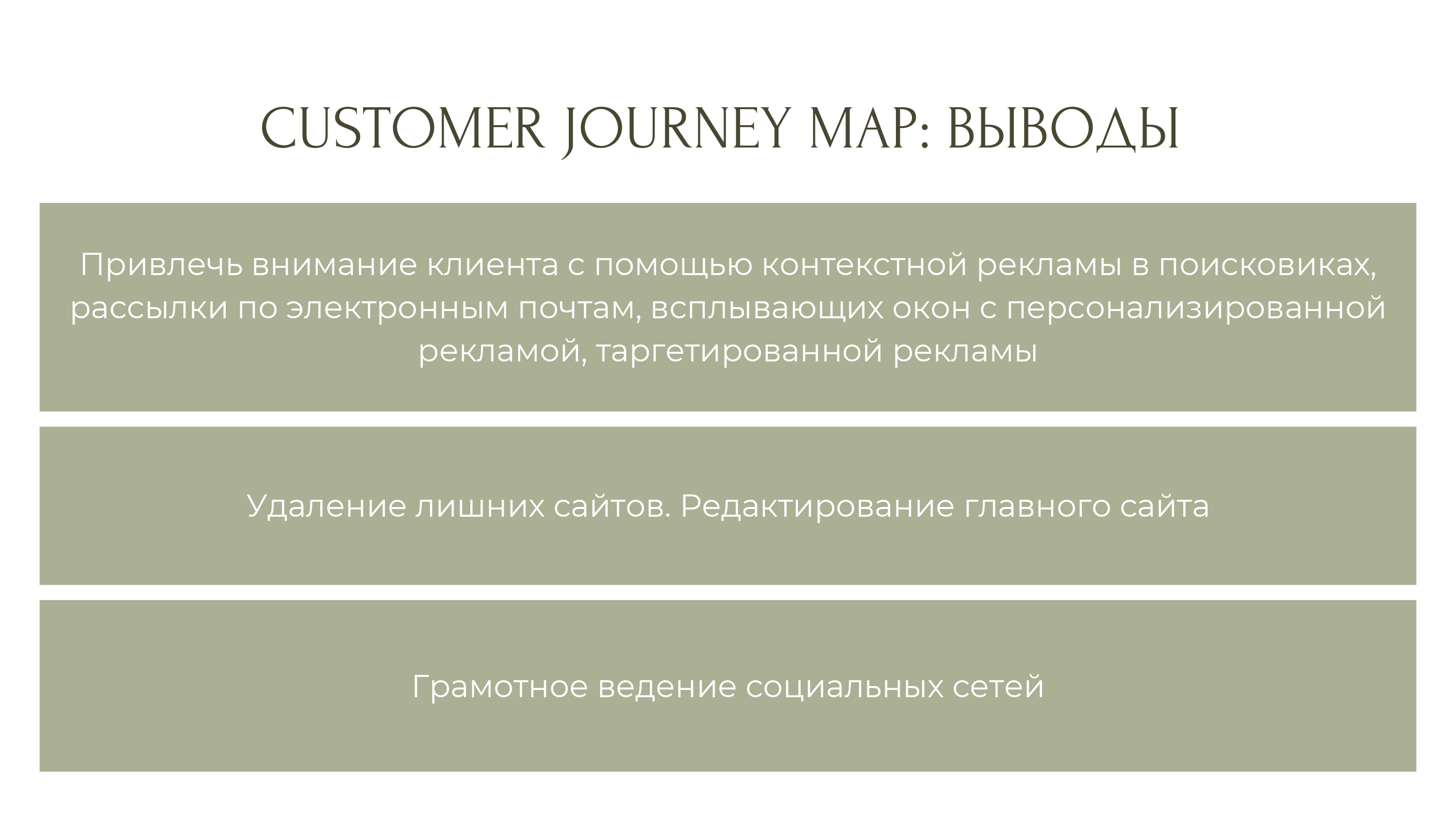 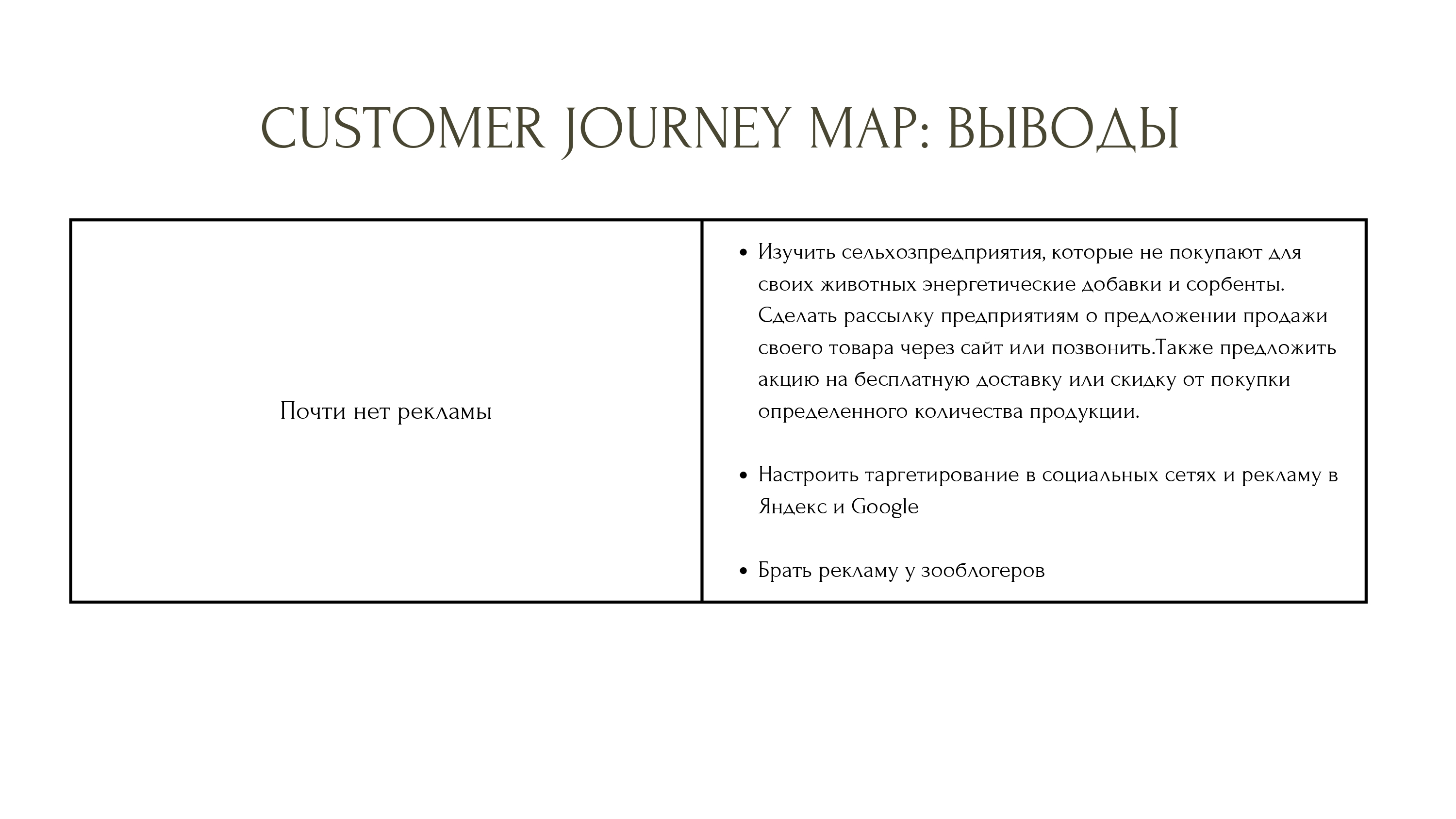 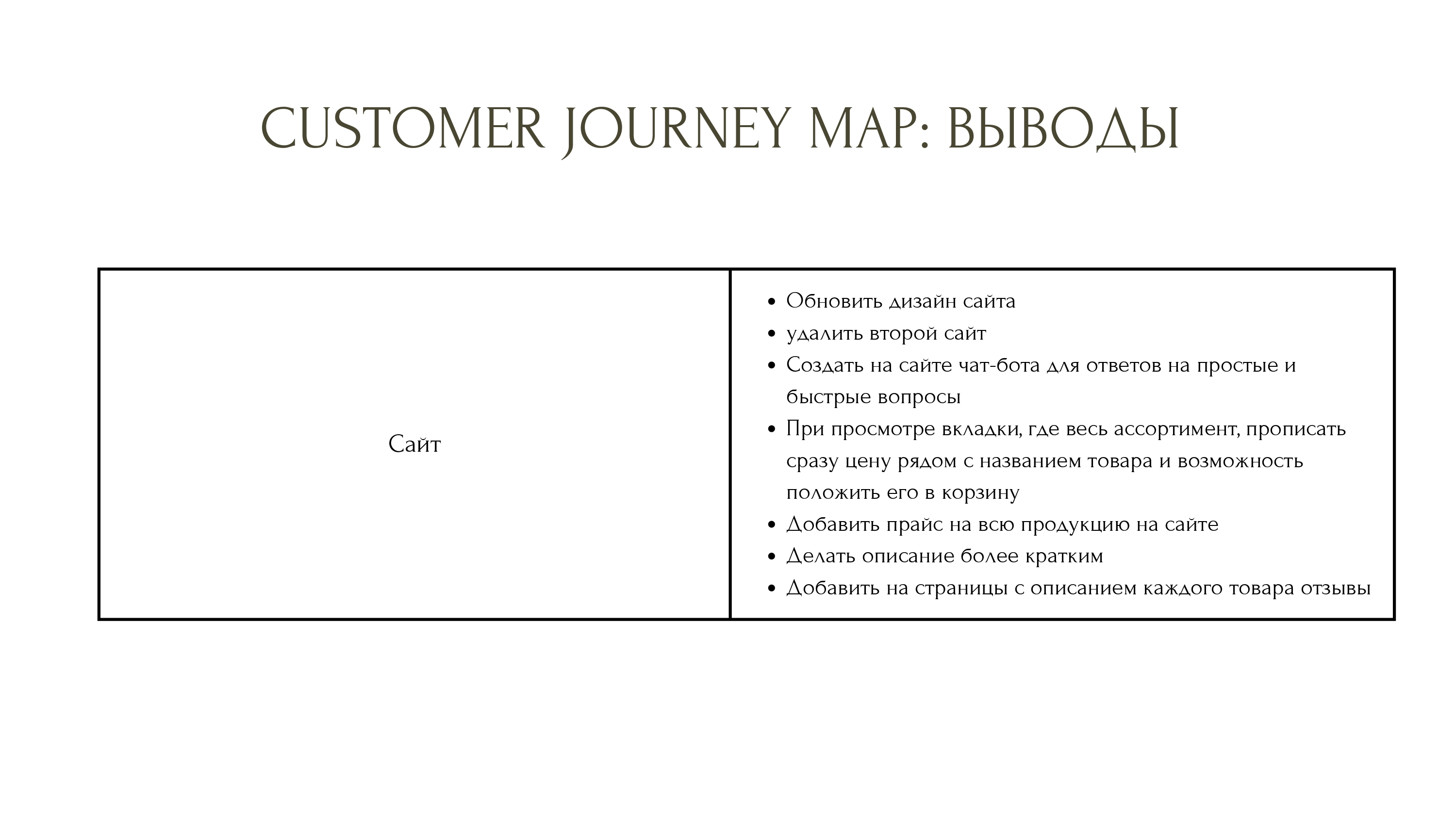 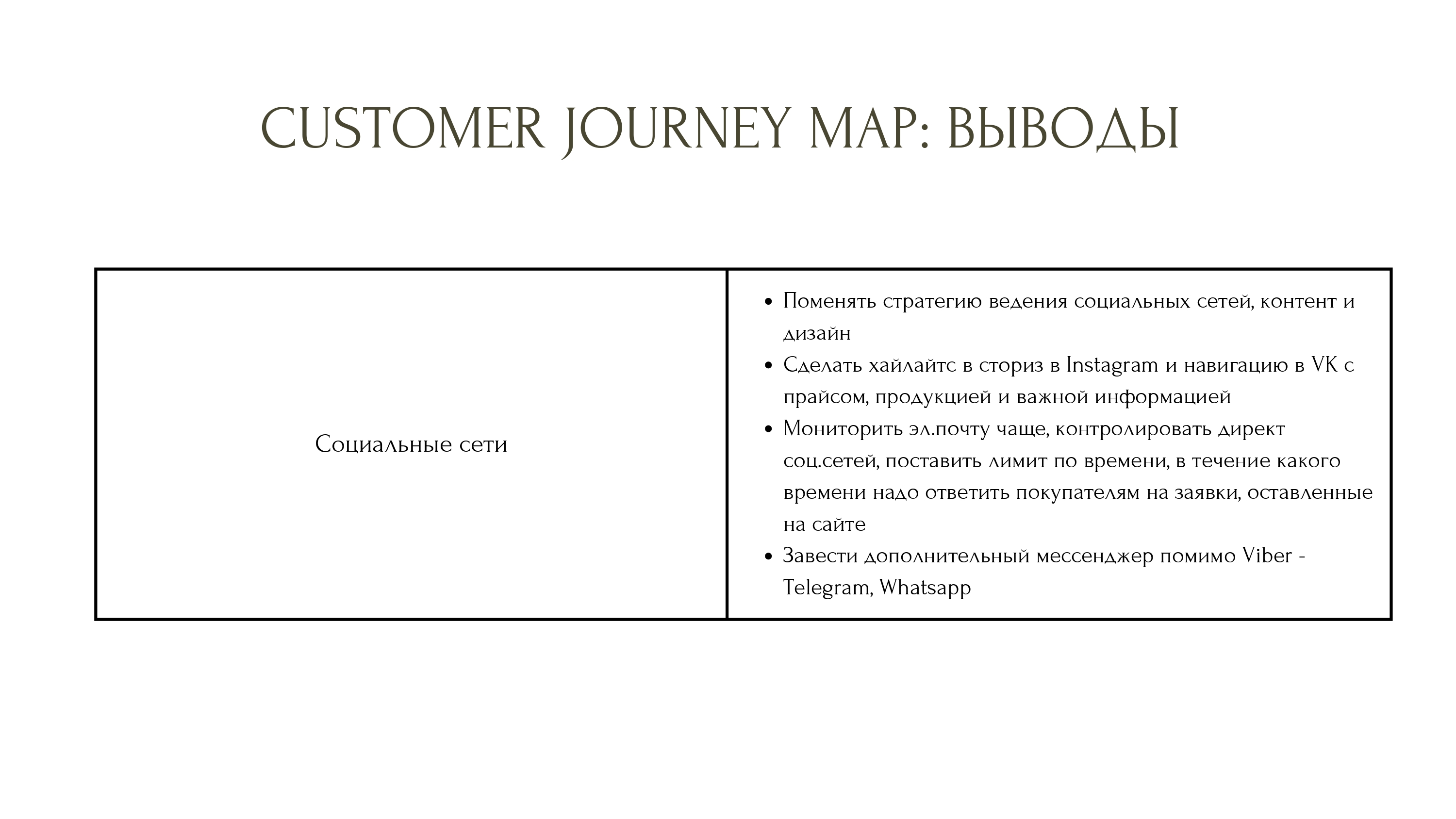 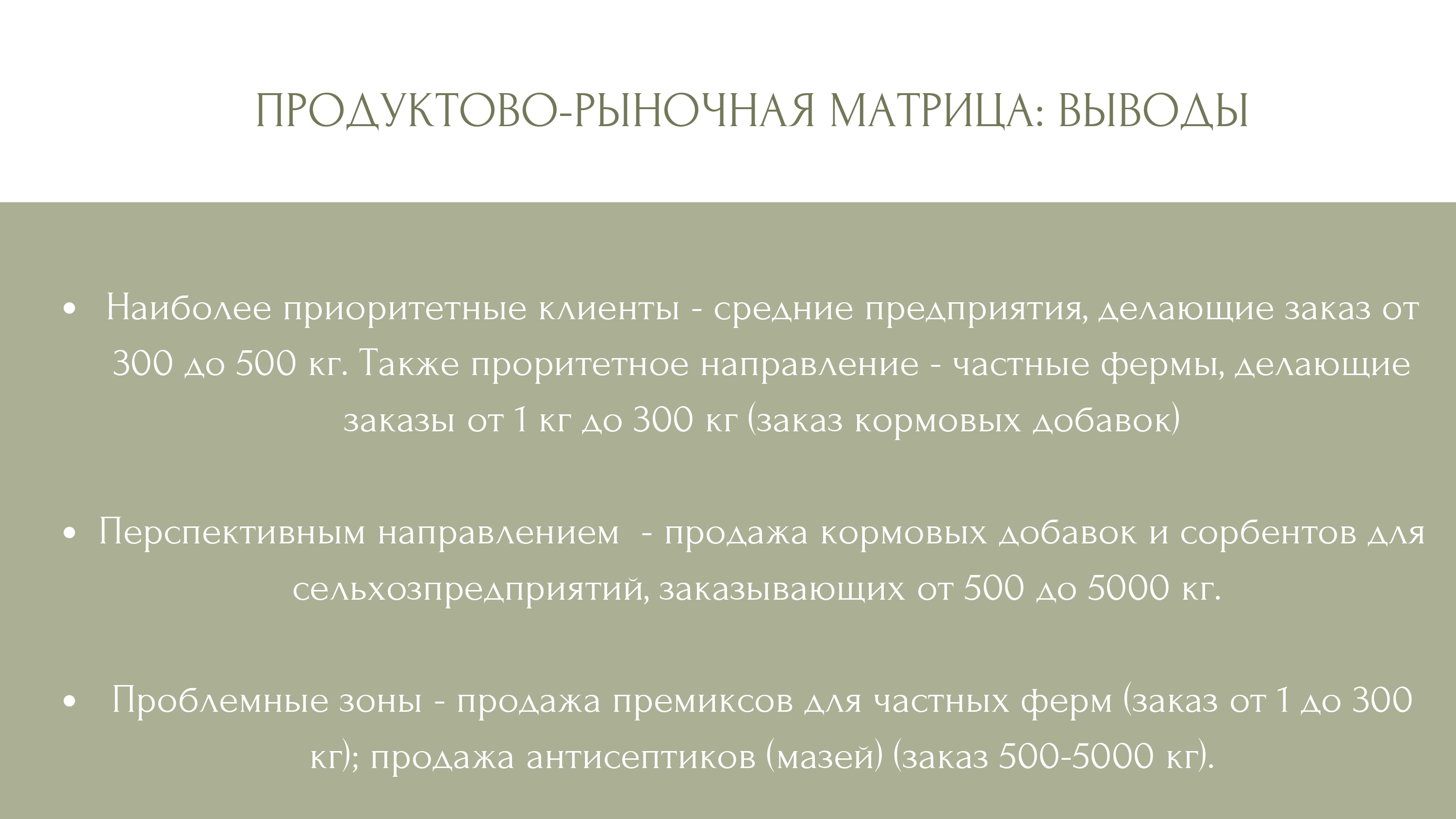 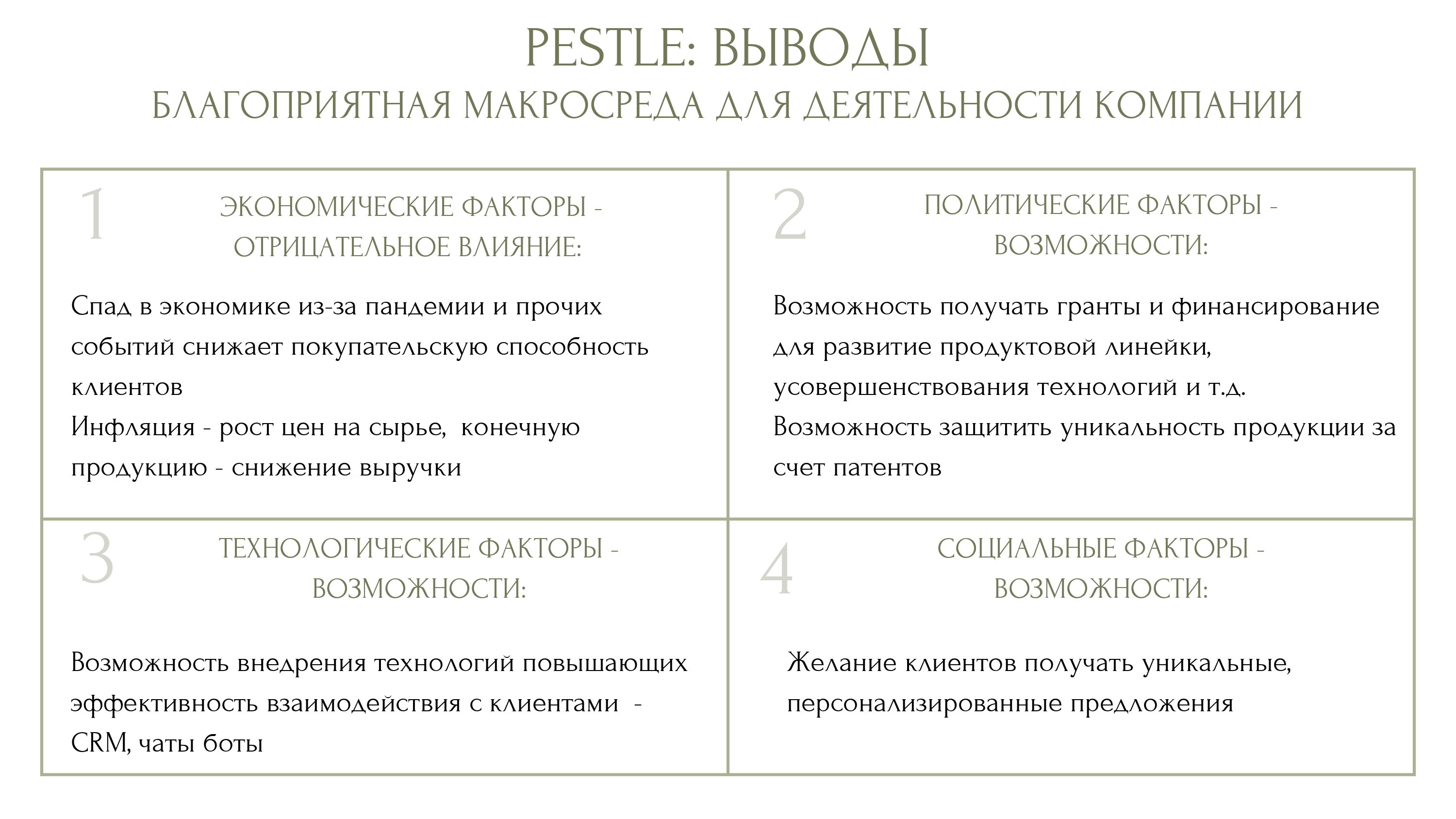 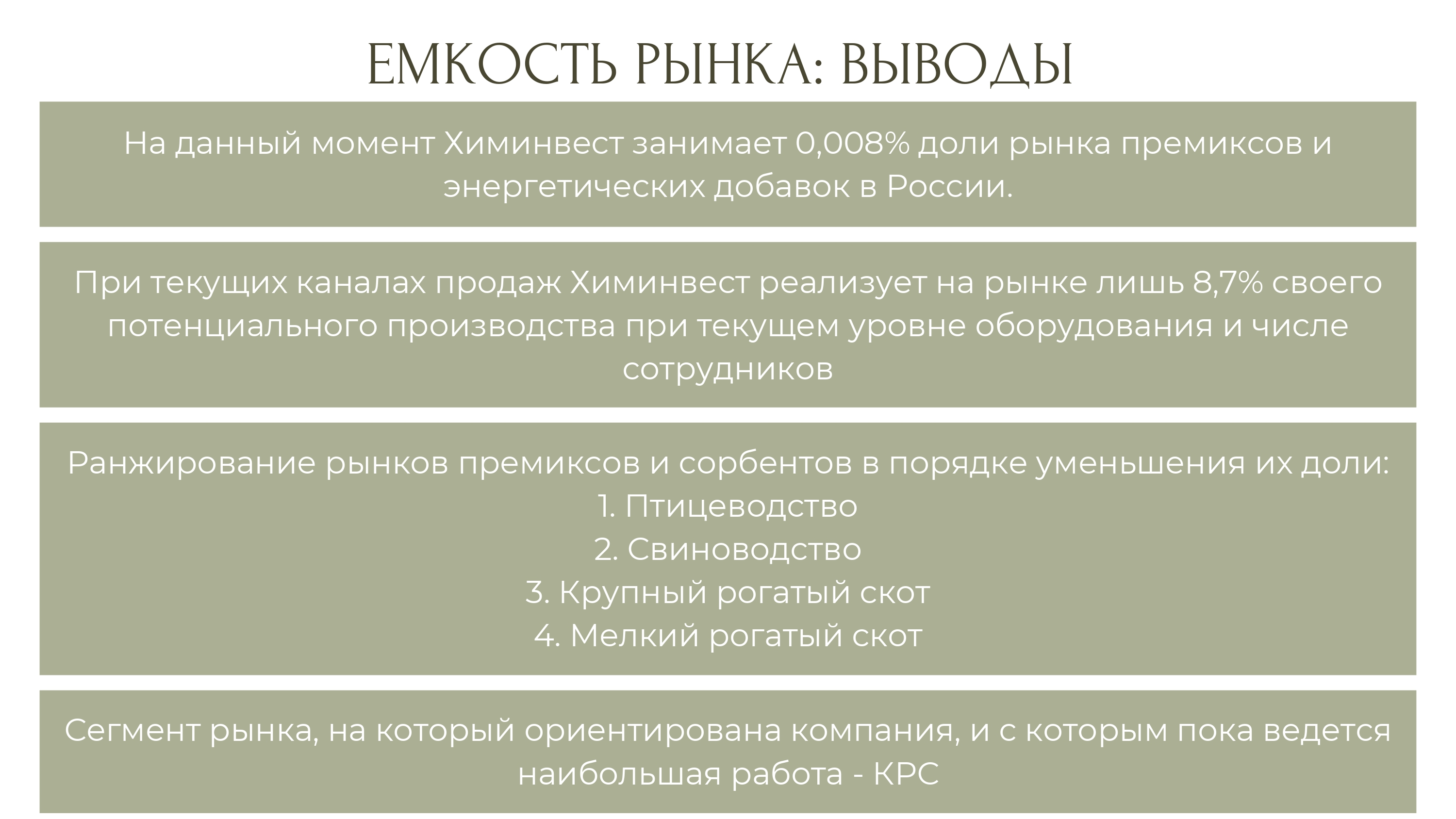 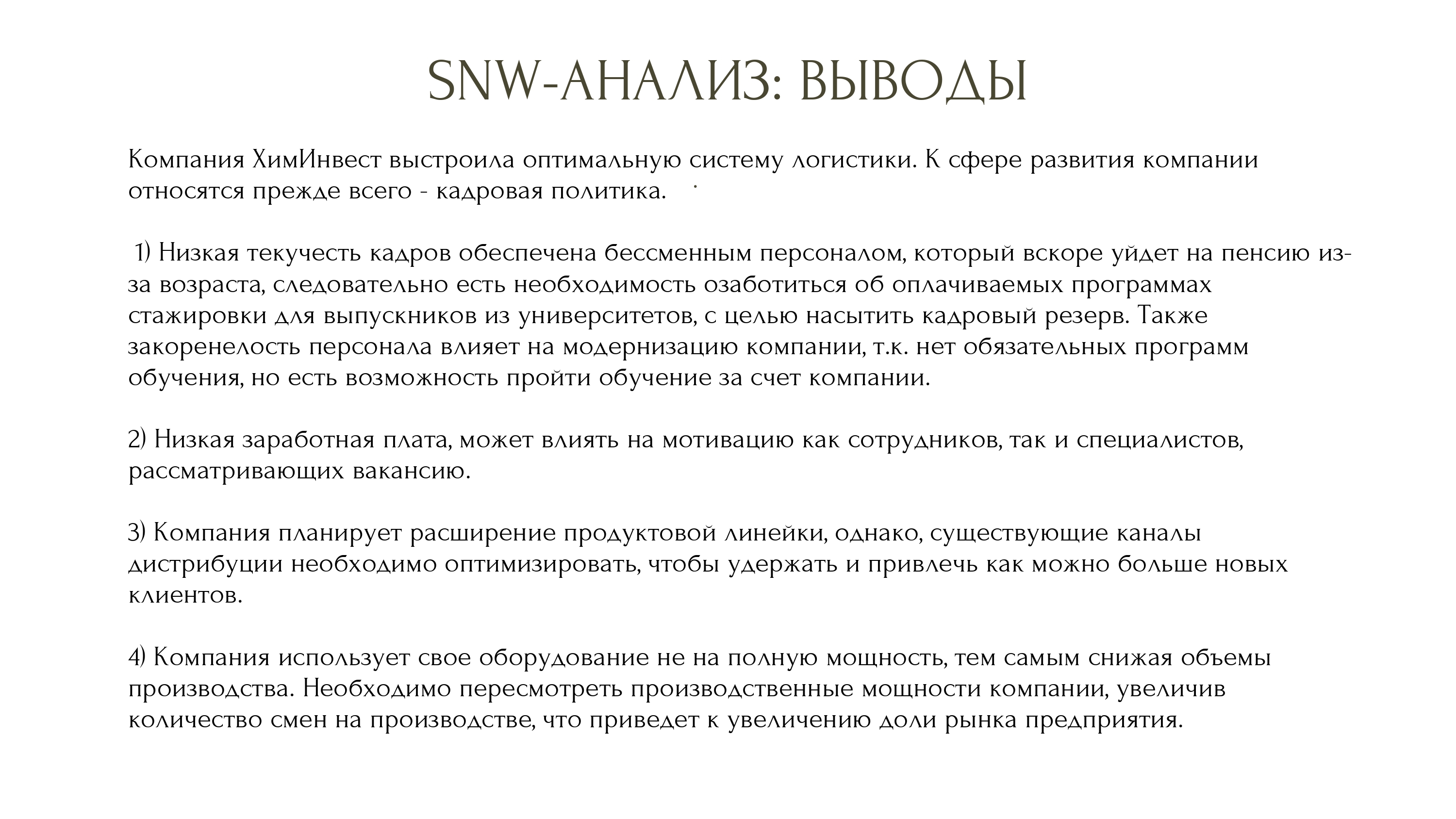